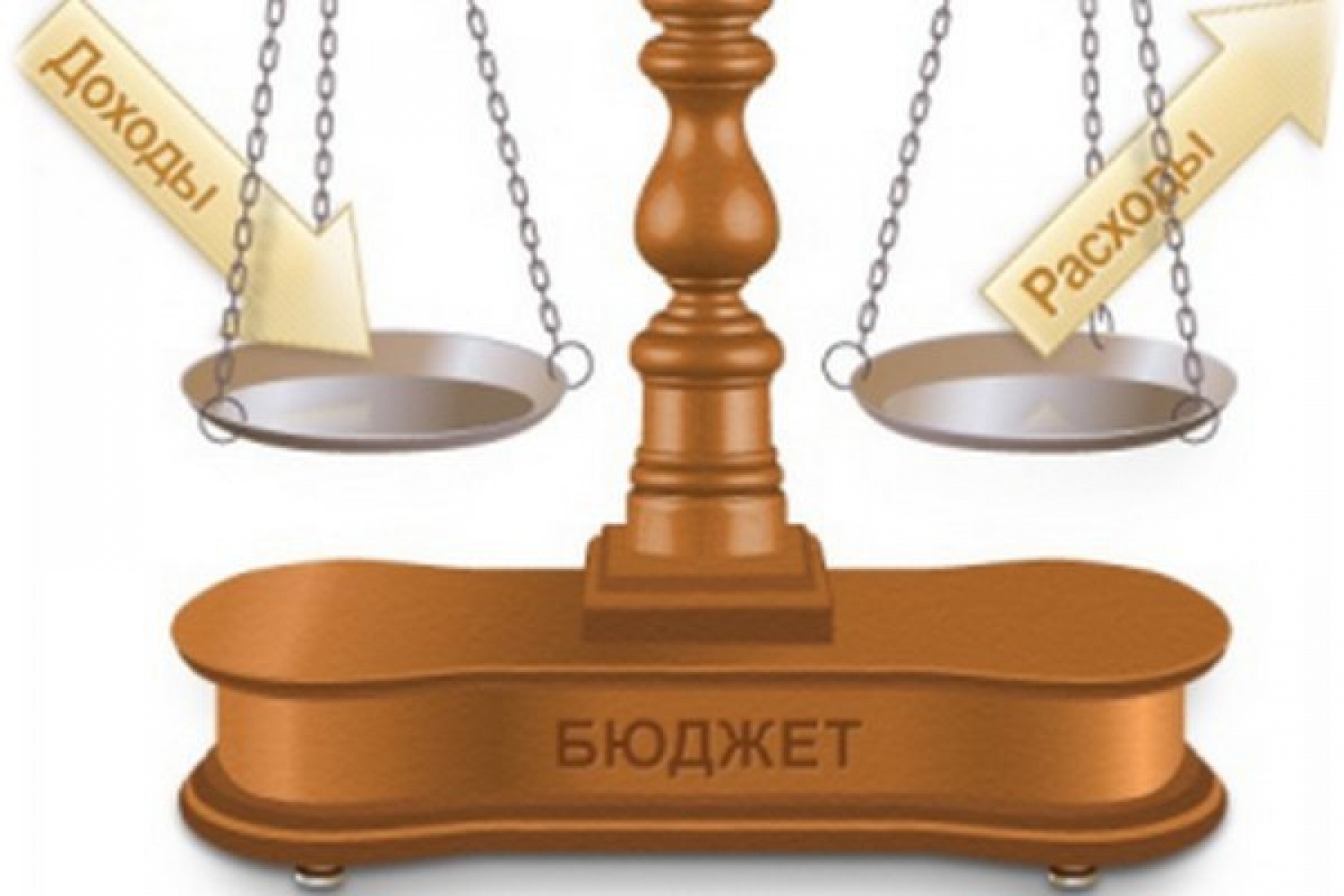 Решение Думы города Урай 
«О бюджете городского округа город Урай на 2020 год и на плановый период 2021 и 2022 годов» от 12.12.2019 №93
Ключевые приоритеты, положенные в основу формирования проекта бюджета города Урай
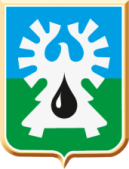 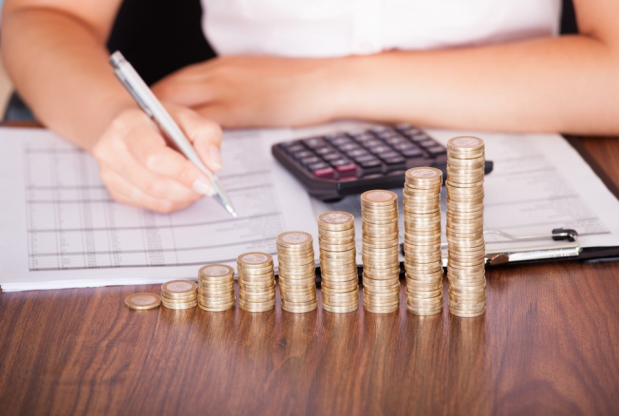 Муниципальные программы муниципального образования городской округ город Урай
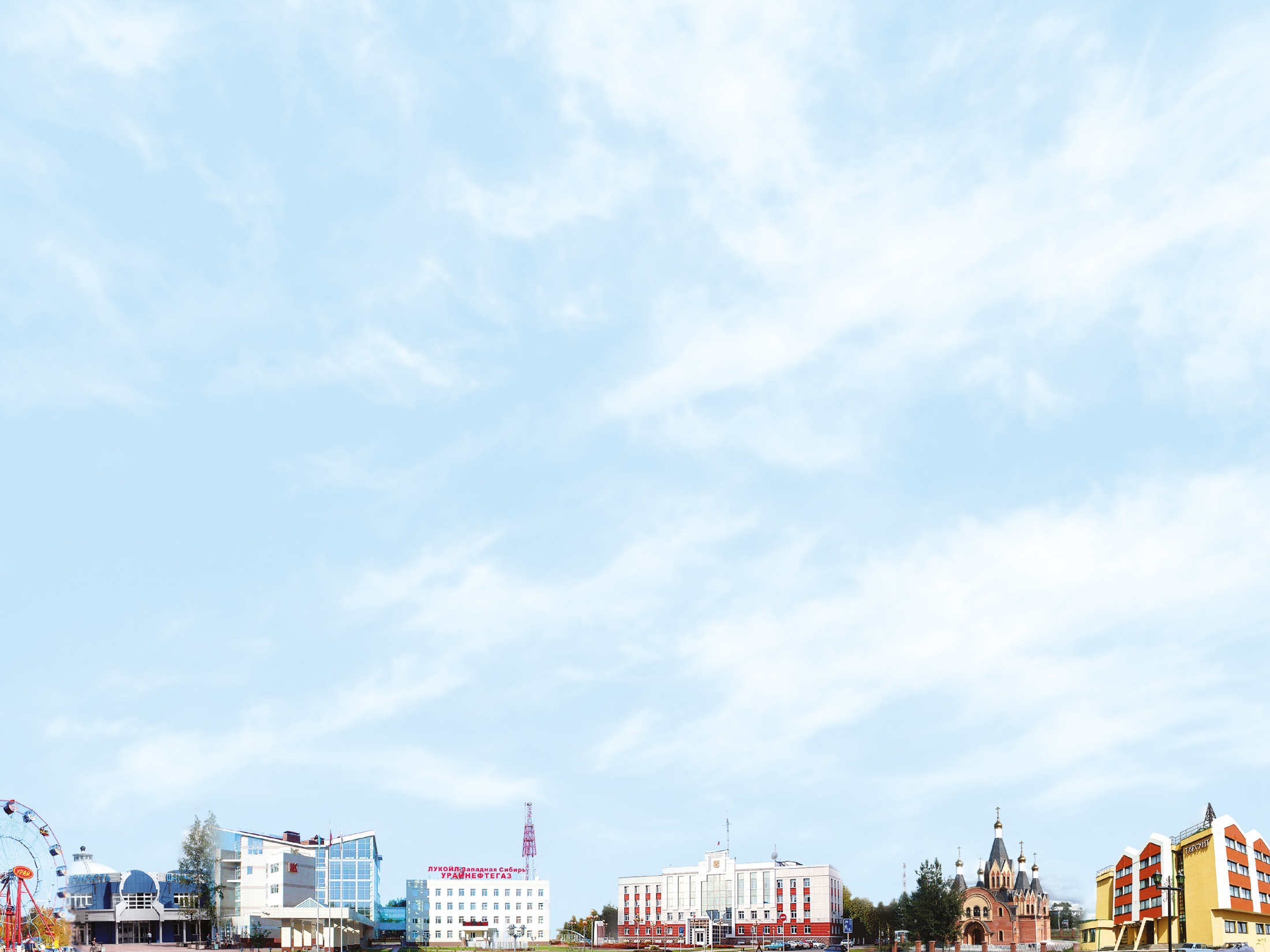 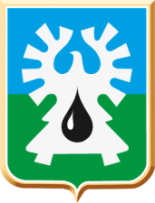 Цель бюджетной политики -
повышение качества жизни населения 
города Урай
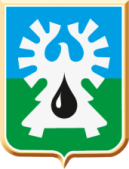 Приоритеты налоговой политики городского округа город Урай
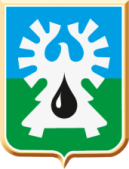 Основные направления бюджетной политики городского округа город Урай в области расходов
сконцентрированы на решении задач и достижения национальных целей РФ в городе Урай с учетом реализации мер по повышению эффективности управления бюджетными расходами
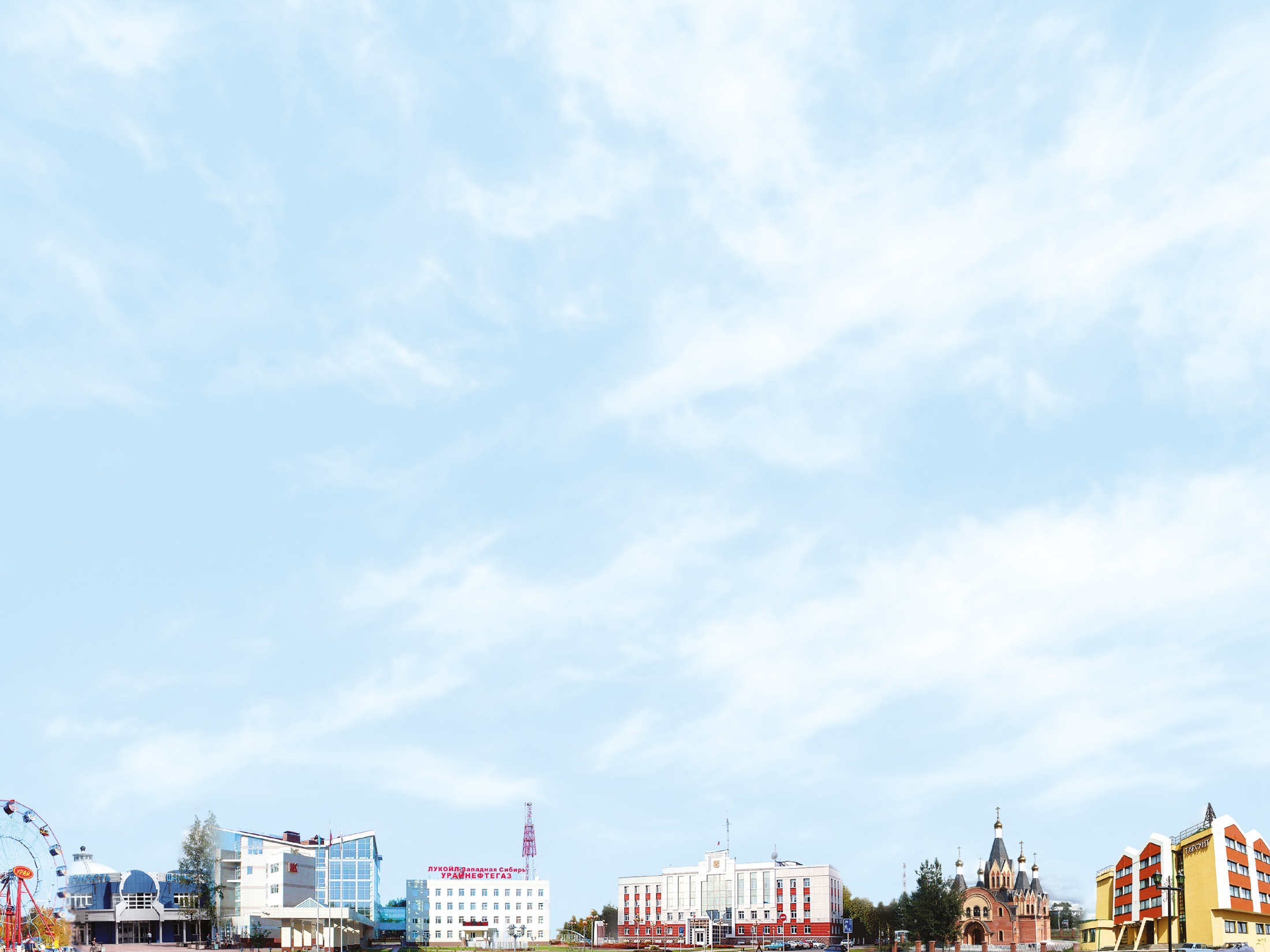 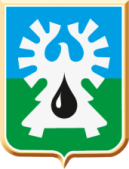 Основная цель долговой политики городского округа город Урай на 2020 год и на плановый период 2021 и 2022 годов
Поддержание долговой нагрузки на бюджет города на экономически безопасном уровне
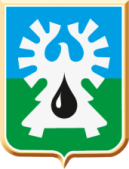 Приоритетные направления прогноза социально-экономического развития муниципалитета на 2020–2022 годы
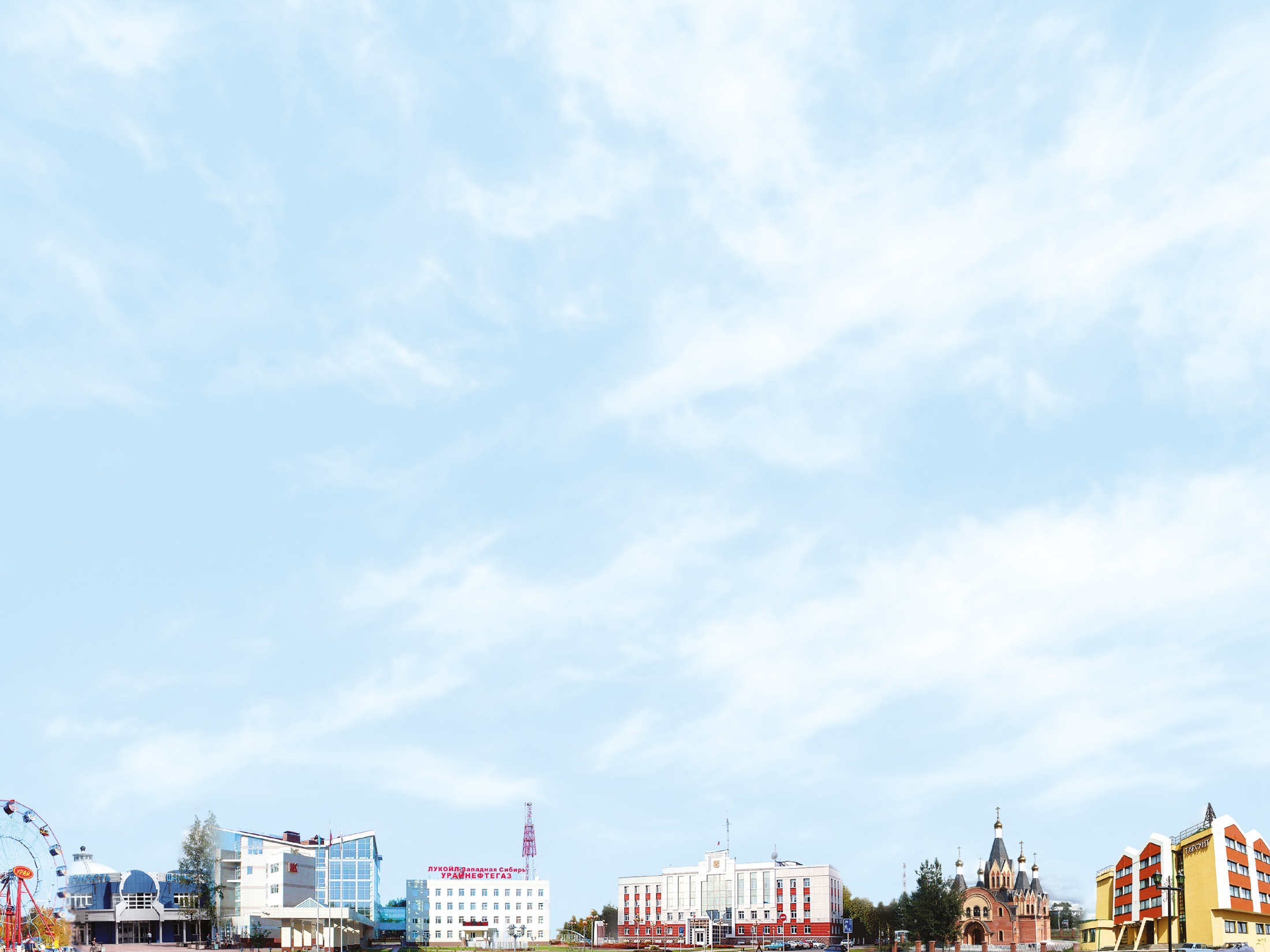 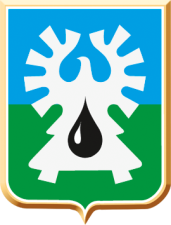 Основные показатели прогноза промышленного производства города Урай 2019-2022 годы (базовый вариант)
Основные показатели Прогноза социально-экономического развития муниципального образования город Урай на 2020 год и плановый период до 2022 года разработан на основе одобренных Правительством Российской Федерации сценарных условий социально-экономического развития Российской Федерации, с использованием статистической информации, предоставленной Территориальным органом Федеральной службы государственной статистики по Ханты-Мансийскому автономному округу – Югре.
За период с 2020 по 2022 годы объем отгруженных товаров собственного производства, выполненных работ и услуг собственными силами  возрастет на 19,5% и составит 7 902,05 млн.рублей (в сравнении с 2019 годом)
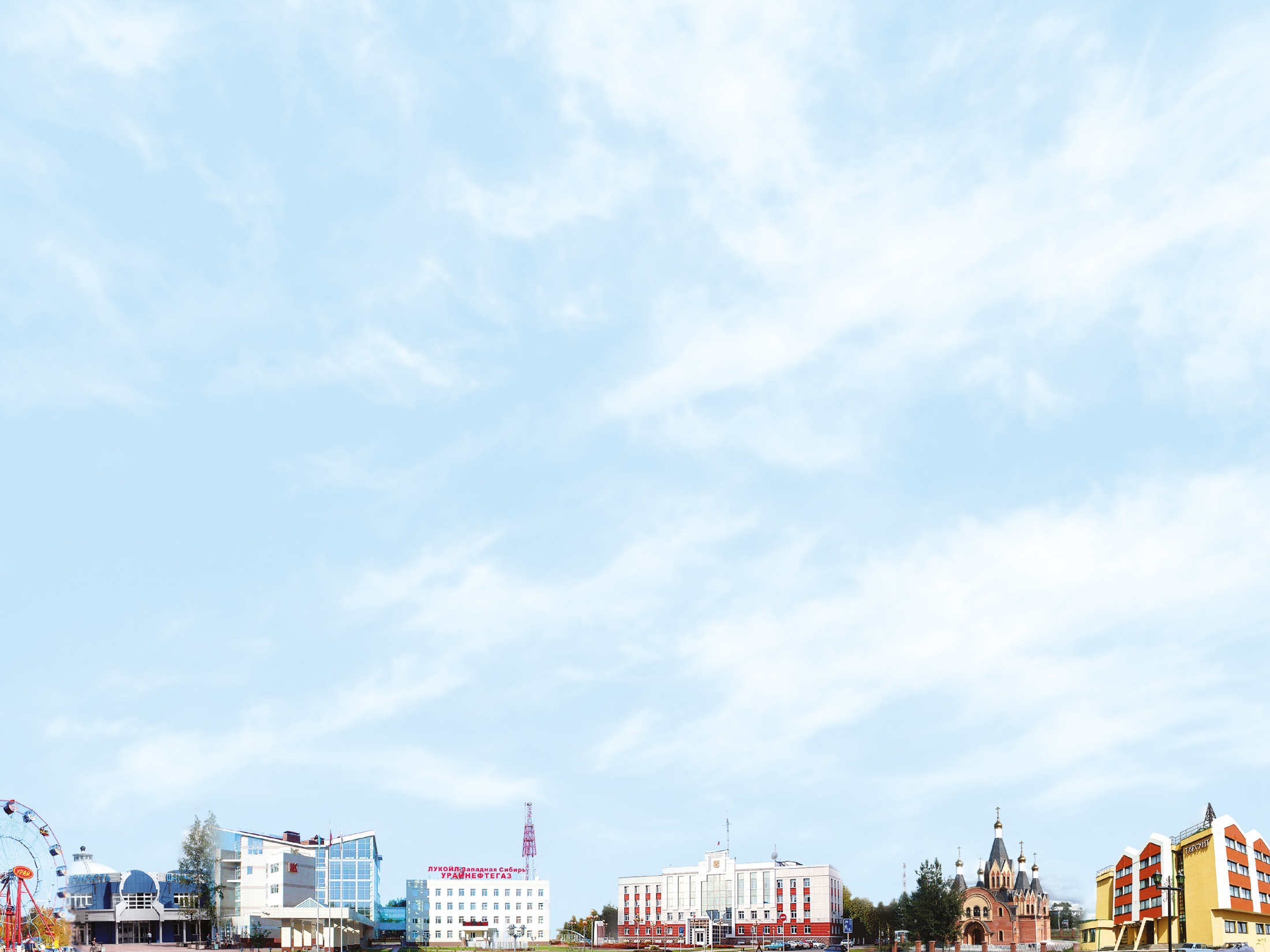 Поддержка и развитие малого и среднего предпринимательства
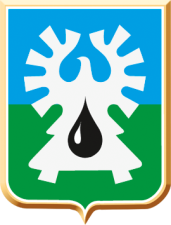 Осуществление финансовой, информационной, имущественной и консультационной поддержки в рамках реализации мероприятий муниципальной программы «Развитие малого и среднего предпринимательства, потребительского рынка и сельскохозяйственных товаропроизводителей города Урай» на 2016-2020 годы
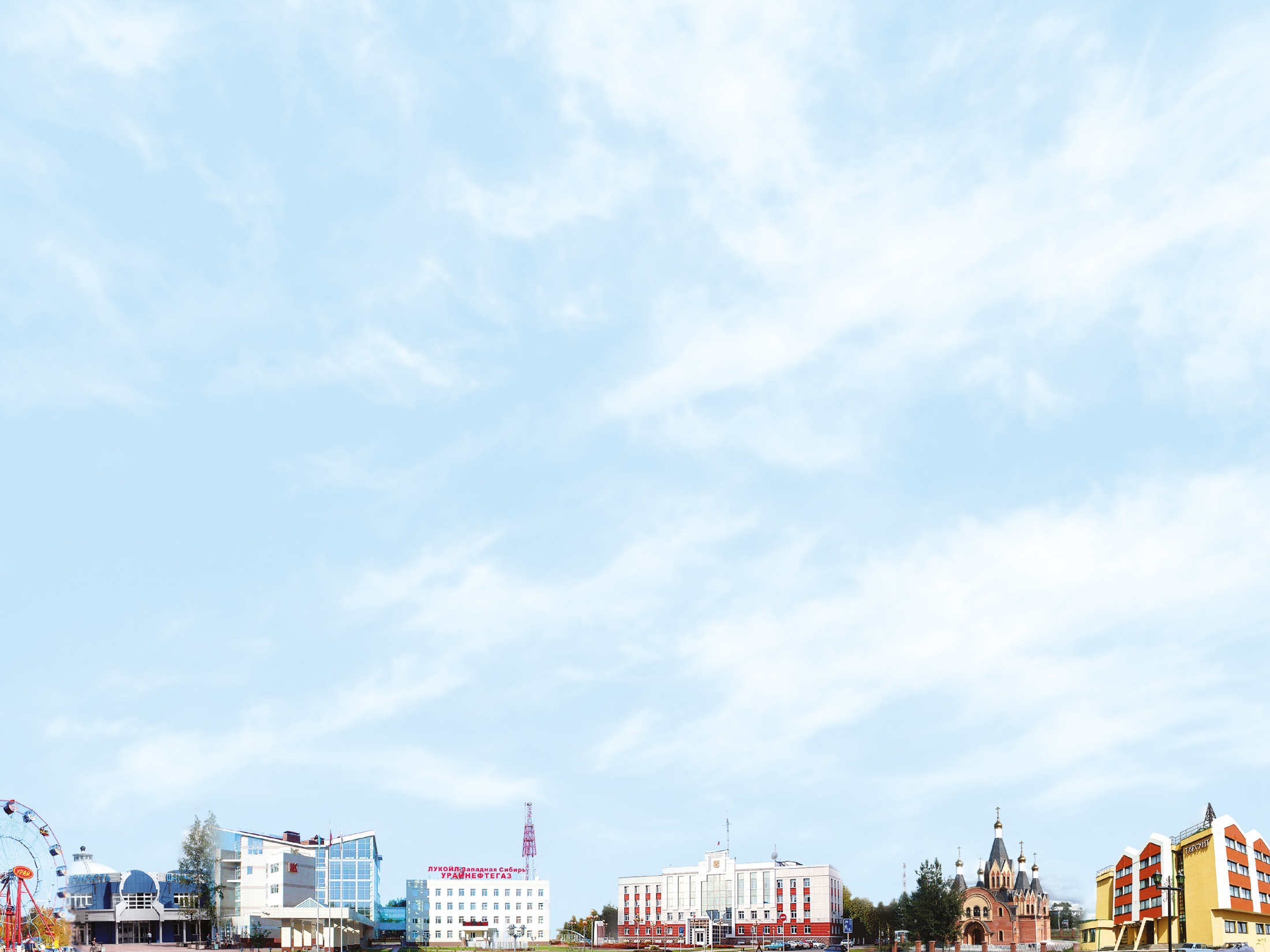 Основные показатели развития потребительского рынка города Урай 
на 2020-2022 годы
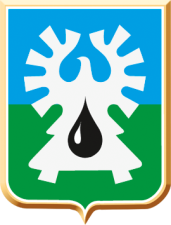 На потребительском рынке г.Урай функционирует 377 объектов потребительского рынка - предприятия торговли (231), общественного питания (48) и бытового обслуживания населения (98)
Более 75% от общего объема расходов населения на потребительские товары и услуги затрачено на услуги связи, жилищно-коммунальные услуги, отдельные виды услуг пассажирского транспорта и бытовых услуг
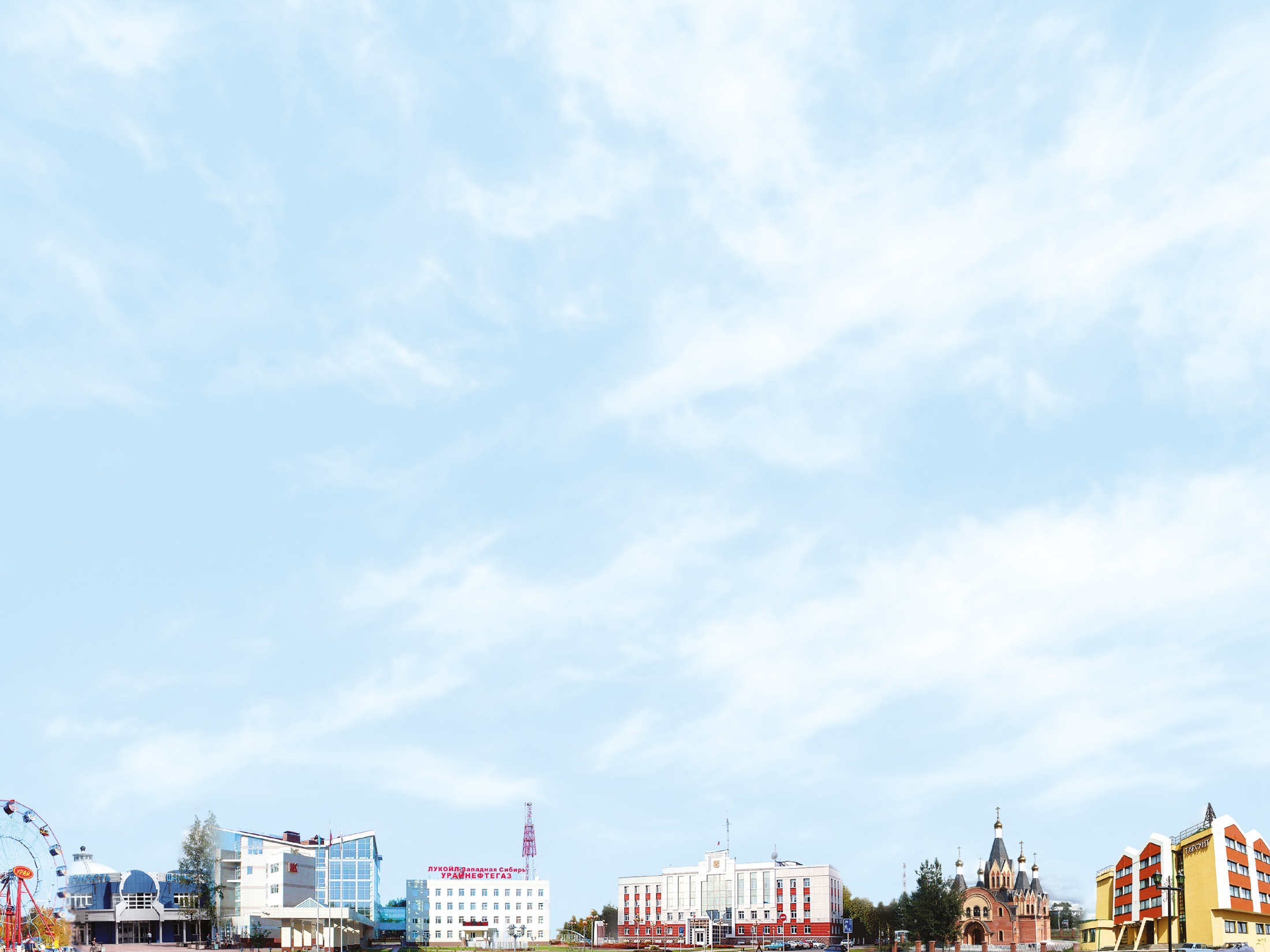 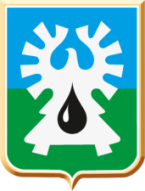 Инвестиционный потенциал города Урай
Утвержден Инвестиционный паспорт муниципального образования городской округ город Урай по состоянию на 01.01.2019 (постановление администрации города Урай от 01.04.2018 №726)
Реестр инвестиционных предложений и кадастр инвестиционных площадок размещены на официальном сайте органов местного самоуправления  города Урай http://uray.ru/investicionnye-predlozhenija/
[Speaker Notes: По анализу ситуации в экономике, финансово-банковской и социальной сферах субъектов Российской Федерации проведенному Министерством регионального развития Российской Федерации за январь – май 2012 года Ханты-Мансийский автономный округ - Югра по большинству показателей входит в группу лидеров.]
Развитие рынка труда города Урай
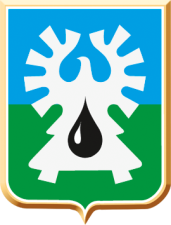 В городе Урай активно действуют программы по содействию занятости населения города Урай.
Динамика показателей рынка труда города Урай
Продолжена практика заключения договоров «О совместной деятельности по организации общественных работ для временного трудоустройства незанятых трудовой деятельностью и безработных граждан» с предприятиями города.
Динамика численности трудовых ресурсов города Урай
Работниками Урайского центра занятости населения проводится информационно-разъяснительная работа по вопросам высвобождения рабочих мест, в том числе выездные консультации.
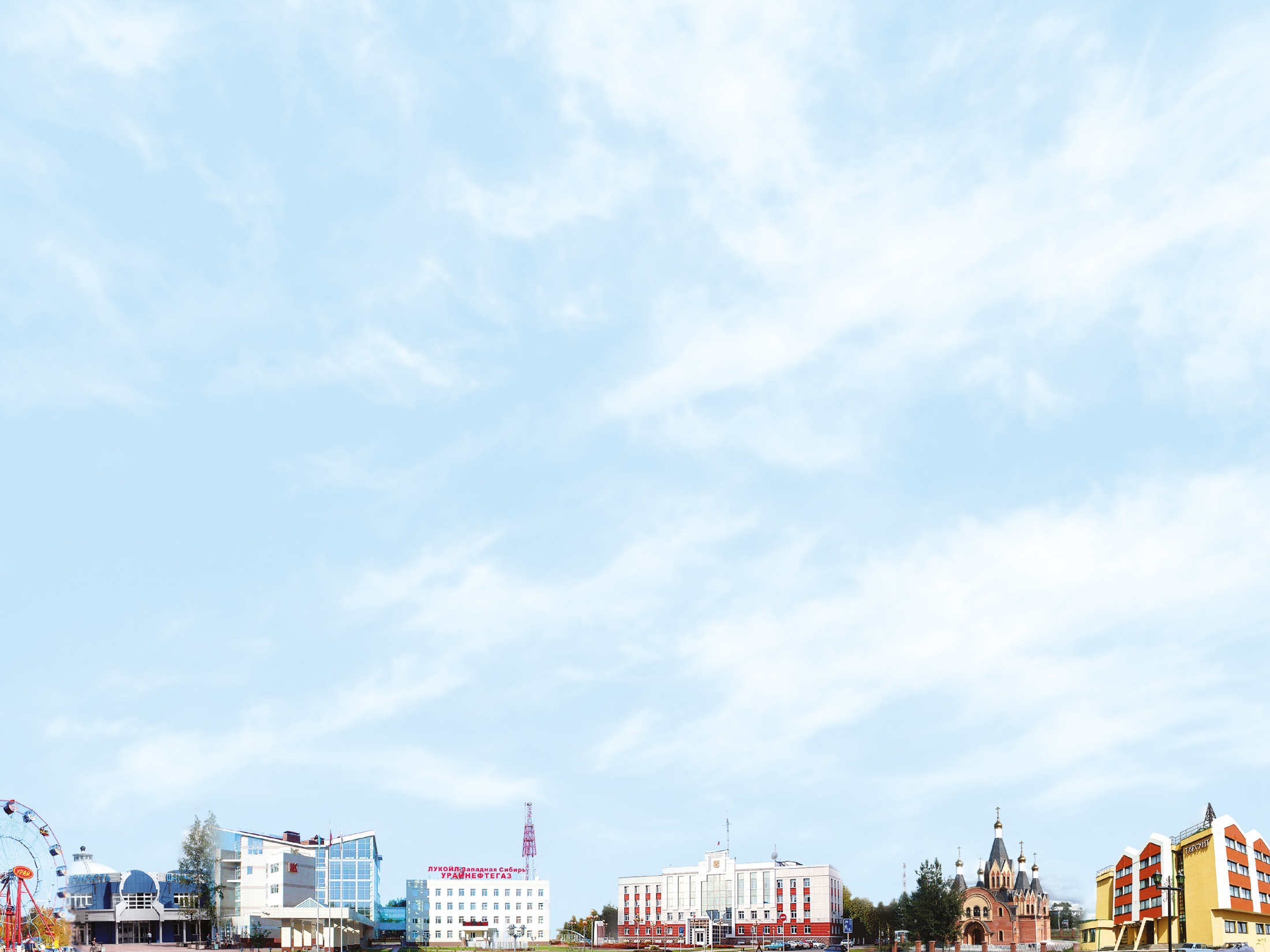 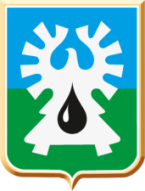 Уровень жизни населения
Динамика среднемесячной заработной платы работников организаций, среднедушевых доходов населения, реальных располагаемых доходов населения на период до 2022 года
Рост среднедушевых денежных доходов населения составят 
12,6% к 2022 году
Рост среднемесячной номинальной начисленной заработной платы работников организаций
  на 11% к 2022 году
[Speaker Notes: По анализу ситуации в экономике, финансово-банковской и социальной сферах субъектов Российской Федерации проведенному Министерством регионального развития Российской Федерации за январь – май 2012 года Ханты-Мансийский автономный округ - Югра по большинству показателей входит в группу лидеров.]
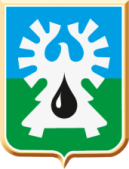 +842,5 (+27,9%)
+843,8 (+27,1%)
+259,2 (+8,7%)
- 118,7 (-3,7%)
+ 248,2 (+8,6%)
- 119,9 (-3,8%)
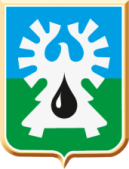 Основные параметры бюджета городского округа город Урай 
на 2020 год и на плановый период 2021 и 2022 годов, тыс.рублей
Доходы бюджета, всего 
3 143 629,8
Образование
1 750 479,9
Расходы бюджета, всего
3 230 211,7
Налоговые доходы
889 181,1
ЖКХ
365 816,8
Социальная политика
177 508,1
Культура и кинематография
181 316,8
БЮДЖЕТ на
2020 год (план)
Неналоговые доходы
153 843,8
Национальная экономика
231 557,8
Национальная безопасность и правоохранительная деятельность
34 381,2
Дефицит            86 581,9
Безвозмездные поступления          2 100 604,9
Физическая культура и спорт
149 099,7
Прочие расходы
340 155,6
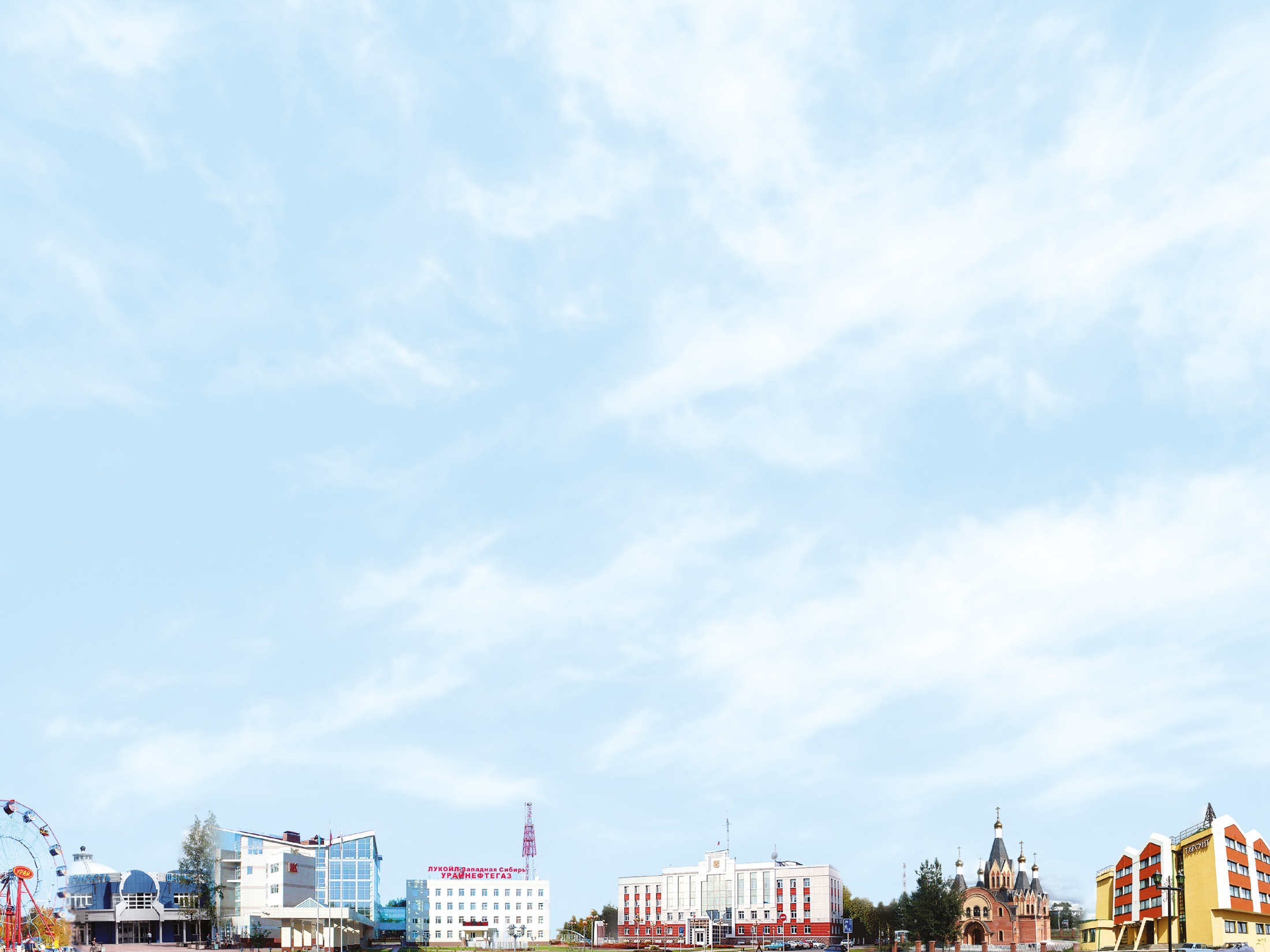 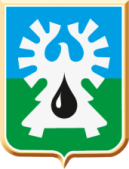 Доходы бюджета городского округа город Урай на 1 жителя города в год
71 772               рублей на человека
40 342 человек
2 895 415,0
тыс.рублей
2019год
3 143 629,8
 тыс.рублей
77 774
 рублей на человека
40 420 человек
2020 год
74 729
рублей на человека
3 023 699,0
тыс.рублей
40 462 человек
2021 год
95 461
рублей на человека
3 866 155,6
тыс.рублей
40 500 человек
2022 год
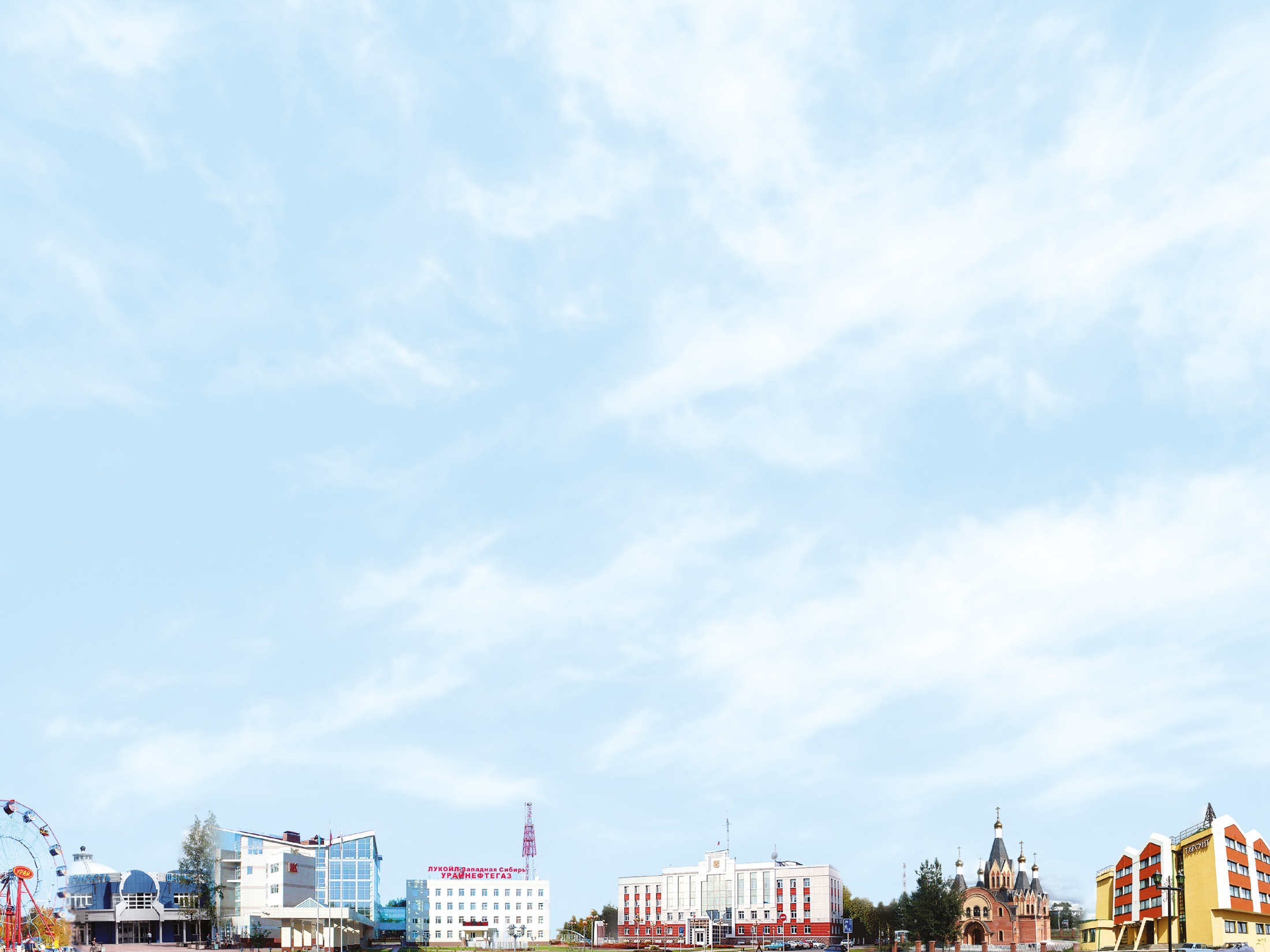 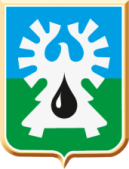 Расходы бюджета городского округа город Урай на 1 жителя города в год
40 342 человек
73 645         рублей на человека
2 970 994,9
тыс.рублей
2019 год
3 230 211,7
 тыс.рублей
79 917
 рублей на человека
40 420 человек
2020 год
76 899
рублей на человека
40 462 человек
3 111 498,4 тыс.рублей
2021 год
40 500 человек
3 955 275,4 тыс.рублей
97 661
рублей на человека
2022 год
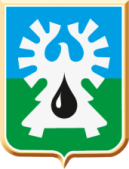 Динамика и структура доходов бюджета городского округа город Урай
за 2018 год, план на 2019 год и бюджет на 2020-2022 годы, тыс.рублей
2022г. (план)
2018г. (отчёт)
3 866 155,6
3 354 413,2
66,8%
72,5%
66,0%
72,9%
75,8%
33,2%
34,0%
24,2%
27,5%
27,1%
Динамика поступлений налоговых доходов в бюджет городского округа город Урай за 2018 год, план на 2019 год и бюджет
на 2020 год и на плановый период  2021 и 2022 годы, тыс.рублей
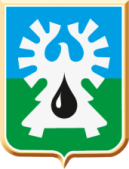 Основой формирования собственной доходной базы бюджета города являются налоговые поступления, удельный вес которых в собственных (налоговых и неналоговых) доходах в прогнозном периоде составляет  более 85%. Основная часть налоговых поступлений формируется за счет налога на доходы физических лиц около 76% и налогов на совокупный доход более 15%.
Удельный вес налогов 
в общем объеме налоговых 
доходов на 2020 год,%
Динамика поступлений совокупных доходов в бюджет городского округа город Урай за 2018 год, план на 2019 год и бюджет 
на 2020 год и на плановый период 2021 и 2022 годов, тыс.рублей
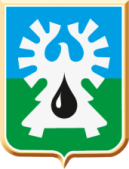 Удельный вес налогов 
в общем объеме совокупных налоговых 
доходов на 2020 год,%
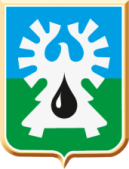 Динамика поступлений налогов на имущество в бюджет городского округа город Урай за 2018 год, план на 2019 год и бюджет 
на 2020 год и на плановый период 2021 и 2022 годов, тыс.рублей
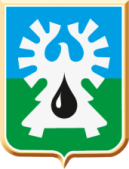 Динамика поступлений неналоговых доходов в бюджет городского округа город Урай за 2018 год, план на 2019 год и бюджет на 2020 год и на плановый период 2021 и 2022 годов, тыс.рублей
На долю неналоговых доходов в сумме налоговых и неналоговых поступлений приходится  около 15%.
Удельный вес налогов в неналоговых доходах на 2020 год,%
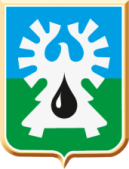 Динамика безвозмездных поступлений в бюджет городского округа город Урай за 2018 год, план на 2019 год и бюджет
на 2020 год и на плановый период 2021 и 2022 годов, тыс.рублей
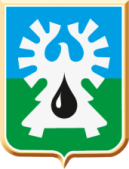 Сведения о планируемых поступлениях в бюджет городского округа город Урай на очередной 2020 год и на плановый период 2021-2022 годов
по видам доходов (1), тыс.рублей
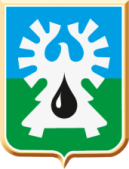 Сведения о планируемых поступлениях в бюджет городского округа город Урай на очередной 2020 год и на плановый период 2021-2022 годов
по видам доходов (2), тыс.рублей
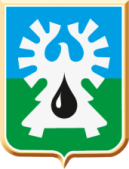 Сведения о планируемых поступлениях в бюджет городского округа город Урай на очередной 2020 год и на плановый период 2021-2022 годов
по видам доходов (3), тыс.рублей
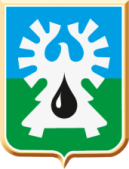 Особенности, учтённые в бюджете
городского округа город Урай на 2020 год
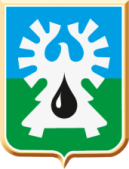 Распределение бюджетных ассигнований по разделам и подразделам классификации расходов бюджета городского округа город Урай, тыс.рублей (1)
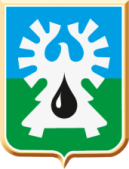 Распределение бюджетных ассигнований по разделам и подразделам классификации расходов бюджета городского округа город Урай, тыс.рублей (2)
Распределение бюджетных ассигнований по разделам и подразделам классификации расходов бюджета городского округа город Урай, тыс.рублей (3)
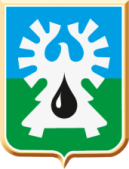 Структура расходов бюджета городского округа город Урай 
по отраслевым направлениям на 2019-2022 годы, тыс.рублей
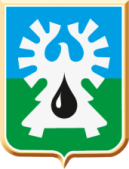 3 955 275,4
3 111 498,4
2 970 994,9
3 230 211,7
прочие отрасли (11,6%)


социальный блок (69,9%)

образование
культура
здравоохранение
социальная политика
физическая культура

жилищно-коммунальное 
хозяйство (11,3%)

национальная экономика (7,2%)
Реализация 
18 муниципальных 
программ
99,1% от общего объёма 
расходов
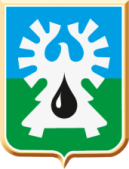 Расходы бюджета городского округа город Урай на реализацию национальных (региональных) проектов на 2020-2022 годы, тыс.рублей
Расходы бюджета городского округа на проведение мероприятий для реализации которых будет применен механизм инициативного бюджетирования
на 2020-2022 годы, тыс.рублей
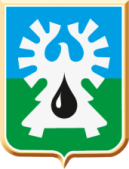 Реализация инициативного бюджетирования в муниципальном образовании город Урай будет осуществляться в соответствии с постановлением администрации города Урай от 16.08.2019 №2041 «О реализации в городе Урай проектов инициативного бюджетирования»
Муниципальные программы, планируемые к реализации в городе Урай в 2020- 2022 годы, тыс.рублей (1)
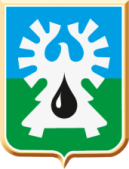 Муниципальная программа – это документ, определяющий:
 цели и задачи муниципальной политики в определённой сфере;
 способы их достижения;
 объёмы используемых финансовых ресурсов

http://uray.ru/municipalnye-programmy/
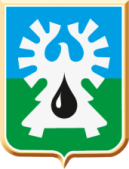 Муниципальные программы, планируемые к реализации в городе Урай в 2020- 2022 годы, тыс.рублей (2)
Расходы бюджета городского округа город Урай на поддержку семьи и детствана 2020 и на плановый период 2021 и 2022 годы, тыс.рублей
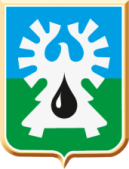 в сфере образования:
2020г.- 1 611 153,2 тыс.рублей
2021г.- 1 585 150,1 тыс.рублей
2022г.- 2 437 677,5 тыс.рублей
в сфере культуры:
2020г.- 82 587,6 тыс.рублей
2021г.- 77 709,1 тыс.рублей
2022г.- 77 709,1 тыс.рублей
в сфере обеспечения жильем:
2020г.- 42 935,2 тыс.рублей
2021г.- 46 677,9 тыс.рублей
2022г.- 48 715,4 тыс.рублей
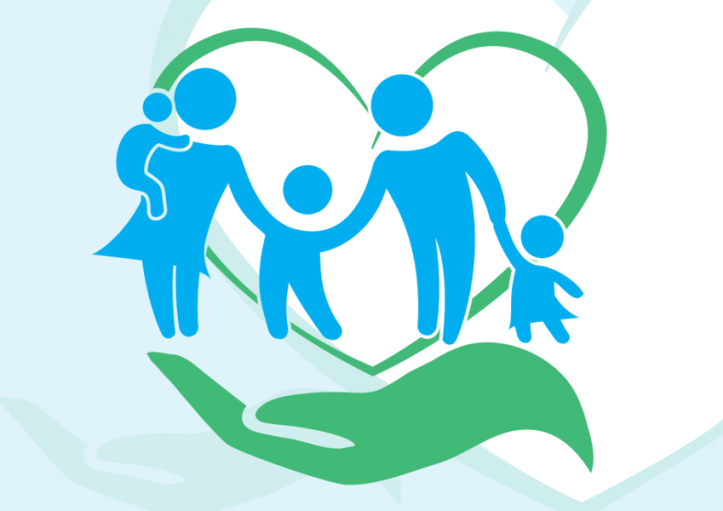 ВСЕГО:
2020г. - 1 975 458,1 тыс.рублей
2021г. - 1 948 805,9 тыс.рублей
2022г. - 2 803 314,4 тыс.рублей
в сфере нац.безопасности и правоохранительной деятельности:
2020г.- 647,9 тыс.рублей
2021г.- 765,5 тыс.рублей
2022г.- 751,1 тыс.рублей
в сфере физической культуры и спорта:
2020г.- 158 306,9 тыс.рублей
2021г.- 158 306,9 тыс.рублей
2022г.- 158 306,9 тыс.рублей
в сфере соц.защиты:
2020г.- 80 222,3 тыс.рублей
2021г.- 80 196,4 тыс.рублей
2022г.- 80 154,4 тыс.рублей
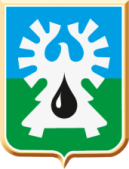 Информация об объемах средств, направляемых на поддержку семьи и детей в 2020-2022 годах, в разрезе муниципальных программ городского округа
город Урай, тыс.рублей
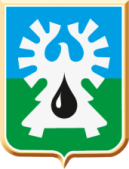 Муниципальная программа «Развитие образования и молодежной политики в городе Урай» на 2019-2030 годы
2019 г.(план)
Ответственный исполнитель программы – Управление образования и молодежной политики администрации города Урай
1 462 155,6 тыс.рублей
Целью муниципальной программы является
обеспечение доступности качественного образования, соответствующего требованиям инновационного развития экономики и современным потребностям общества, а также всестороннего развития и самореализации подростков и молодежи
Предусмотрено участие в региональном проекте 
 «Современная школа»

2022г. - 852 632,4 тыс.рублей
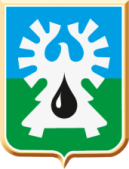 ДОШКОЛЬНОЕ ОБРАЗОВАНИЕ
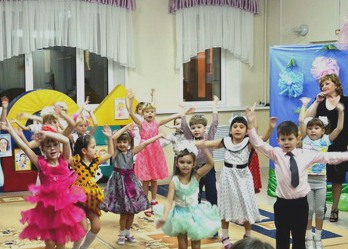 В составе расходов на дошкольное образование                                                               наибольший объем средств составили:
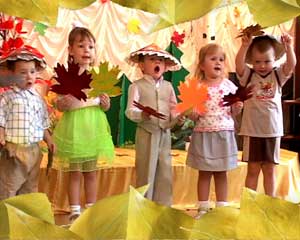 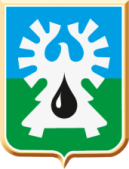 ОБЩЕЕ ОБРАЗОВАНИЕ
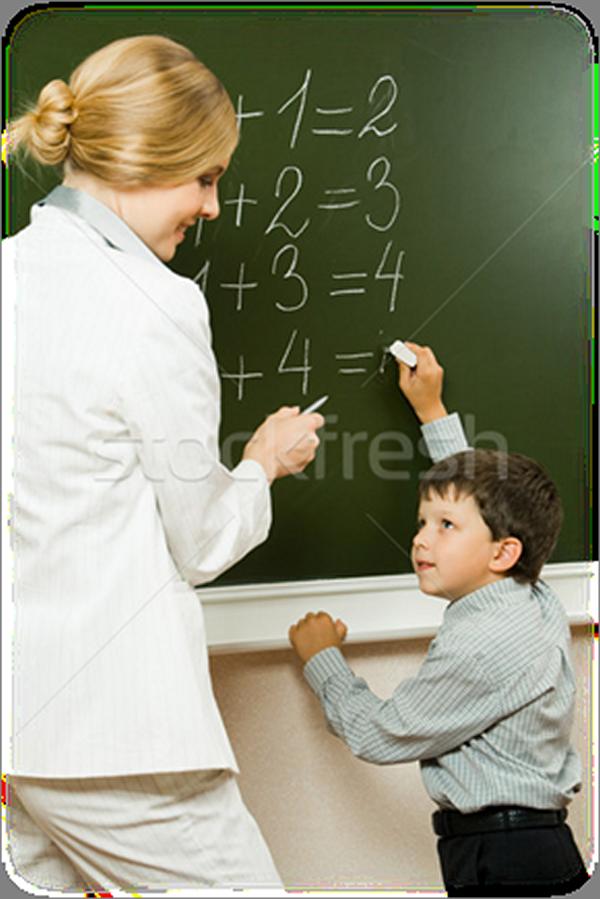 В составе расходов на общее образование                                                               наибольший объем средств составили:
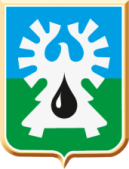 ДОПОЛНИТЕЛЬНОЕ ОБРАЗОВАНИЕ
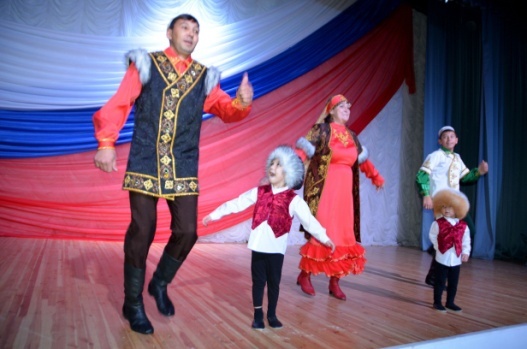 Расходы на обеспечение деятельности (оказание услуг) МБУ «Центр молодежи и дополнительного образования»
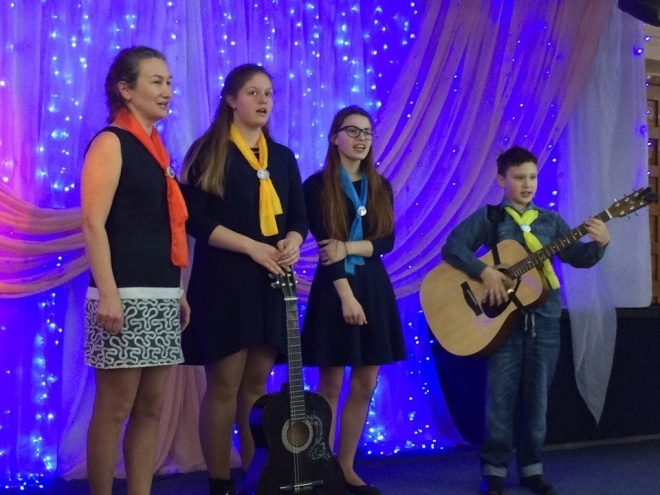 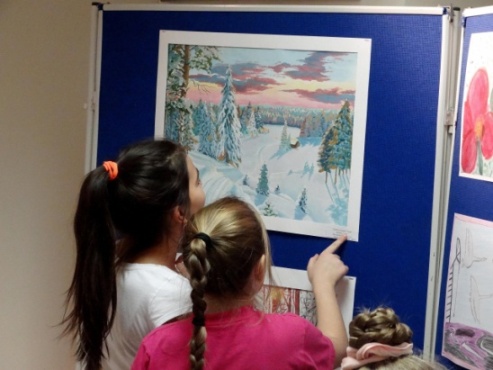 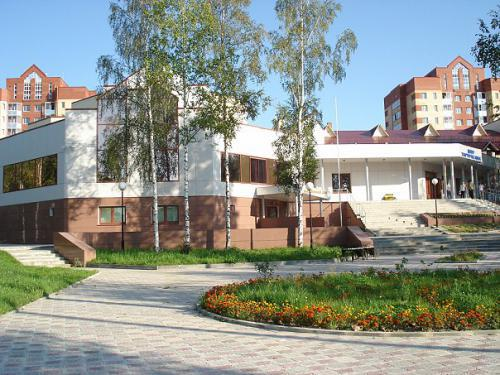 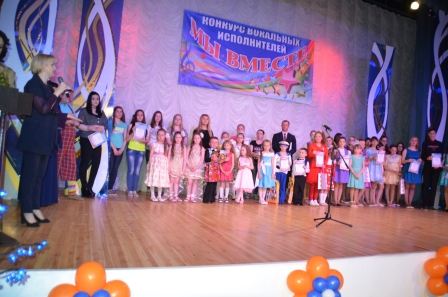 Целевые показатели муниципальной программы «Развитие образования и молодежной политики в городе Урай» на 2019 - 2030 годы (1)
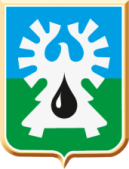 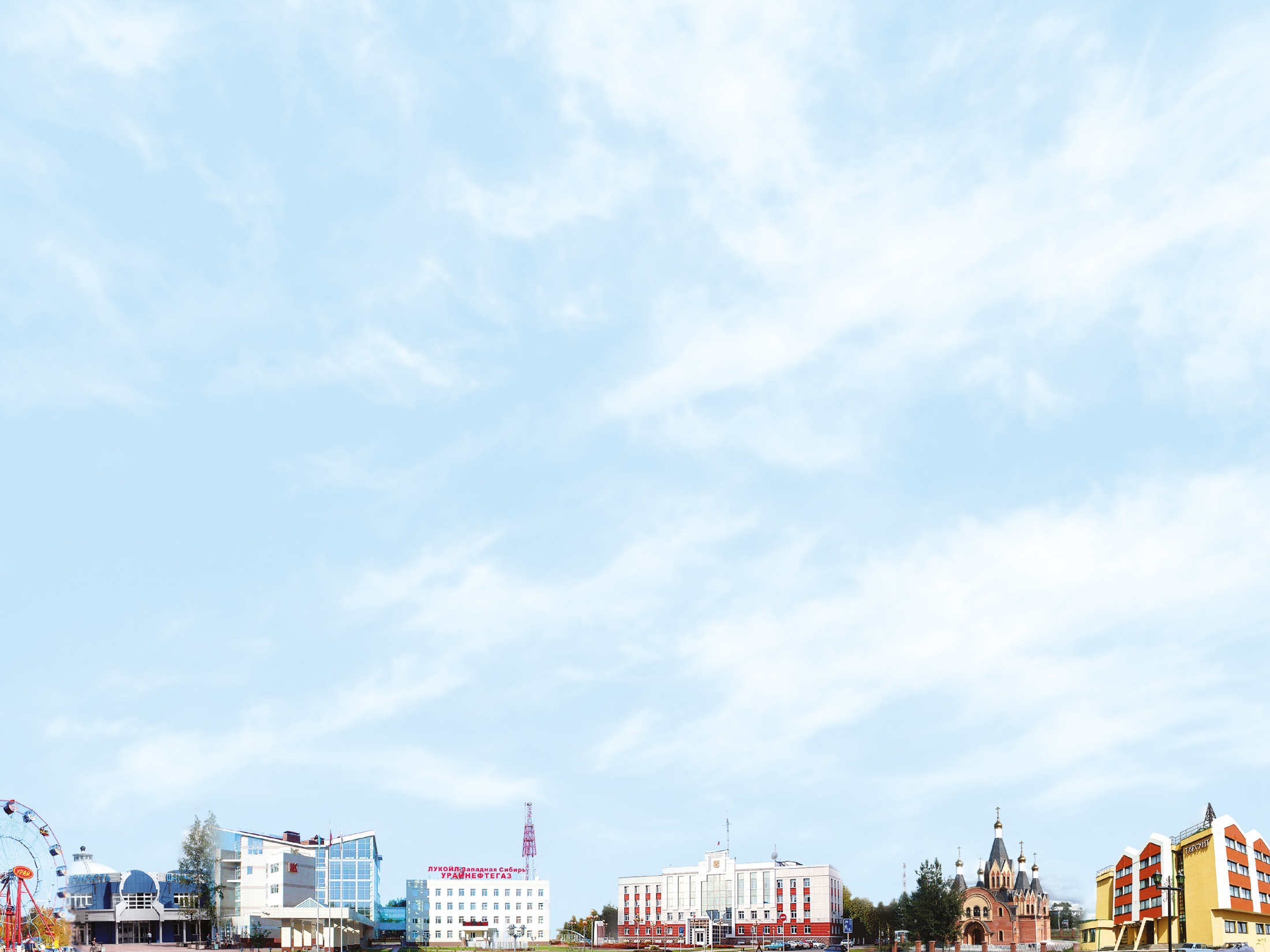 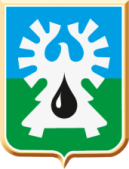 Целевые показатели муниципальной программы «Развитие образования и молодежной политики в городе Урай» на 2019 - 2030 годы (2)
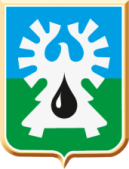 Организация отдыха и оздоровления детей в 2020-2022 годах
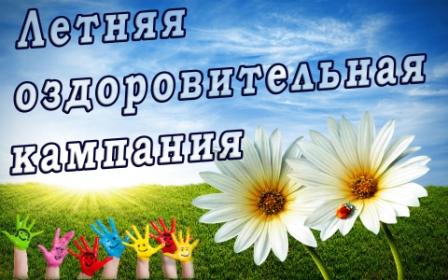 Субвенция на организацию и обеспечение отдыха и оздоровления детей, в том числе в этнической среде (приобретение путевок и сопровождение групп детей):

2020 год – 9 094,0 тыс.рублей (на 260 путевок)
2021 год – 9 094,0 тыс.рублей (на 260 путевок)
2022 год – 9 094,0 тыс.рублей (на 260 путевок)

Субсидия на организацию питания детей в возрасте от 6 до 17 лет (включительно) в лагерях с дневным пребыванием детей, в возрасте от 8 до 17 лет (включительно) – в палаточных лагерях, в возрасте от 14 до 17 лет (включительно) в лагерях труда и отдыха с дневным пребыванием детей:

2020 год – 9 218,1 тыс.рублей (на 2 480 ребенка)
2021 год – 6 580,0 тыс.рублей (на 2 480 ребенка)
2022 год – 6 580,0 тыс.рублей (на 2 480 ребенка)

Организация работы лагерей с дневным пребыванием детей и досуговых площадок:

2020 год –5 598,0 тыс.рублей (на 2 480 ребенка)
2021 год – 4 915,0 тыс.рублей (на 2 480 ребенка)
2022 год – 4 915,0 тыс.рублей (на 2 480 ребенка)
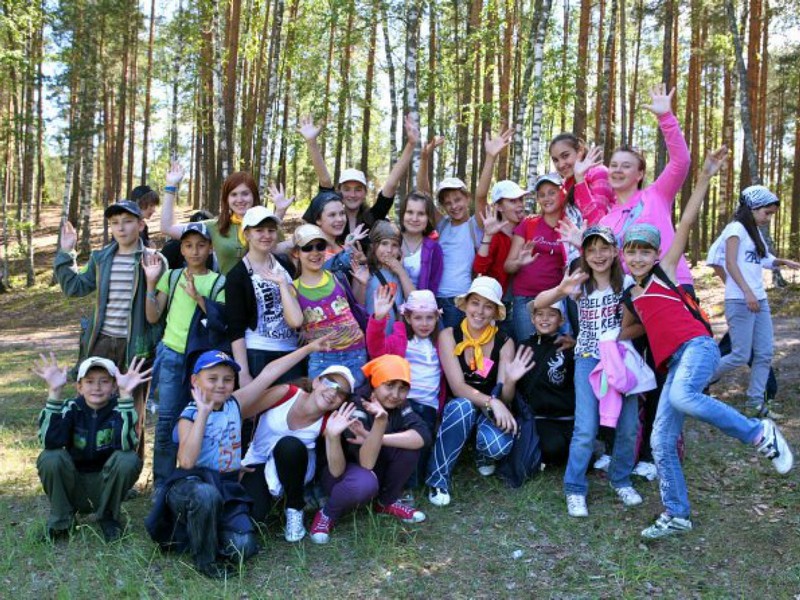 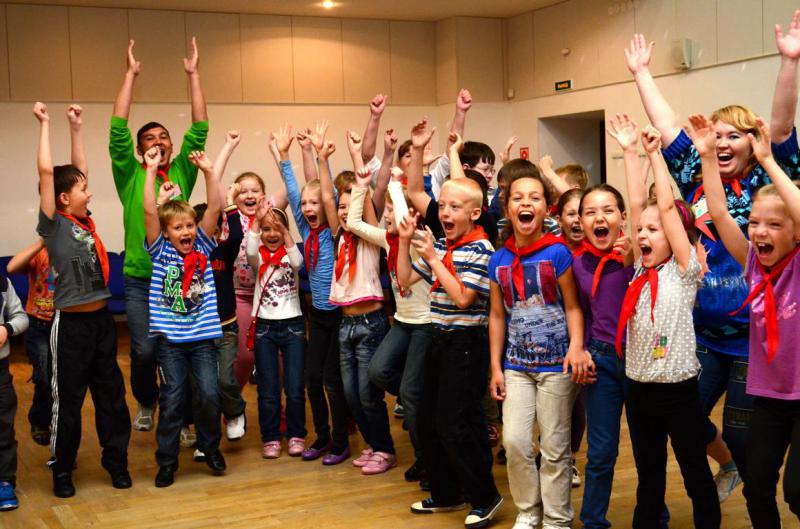 Муниципальная программа «Развитие физической культуры, спорта и туризма в городе Урай» на  2019-2030 годы
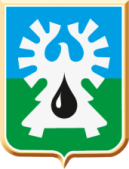 2019 г.(план)
Ответственный исполнитель программы – Управление по физической культуре, спорту и туризму администрации города Урай
123 355,8 тыс.рублей
Целями муниципальной программы являются:
 - создание условий для обеспечения жителей возможностью систематически заниматься физической культурой и спортом, массовым спортом, в том числе повышения уровня обеспеченности населения объектами спорта, а также создание условий для развития детско-юношеского спорта, системы отбора и подготовки спортивного резерва,
- создание условий для развития внутреннего и въездного туризма на территории города Урай
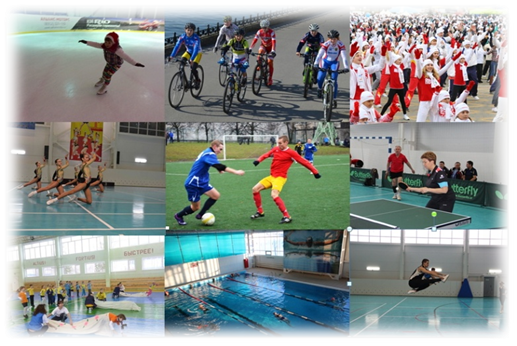 Подпрограмма 1 «Развитие физической культуры и спорта в городе Урай» (обеспечение деятельности (оказание услуг) МАУ ДО «ДЮСШ «Старт», МАУ ДО «ДЮСШ «Звезды Югры», проведение городских физкультурных и спортивно-массовых мероприятий
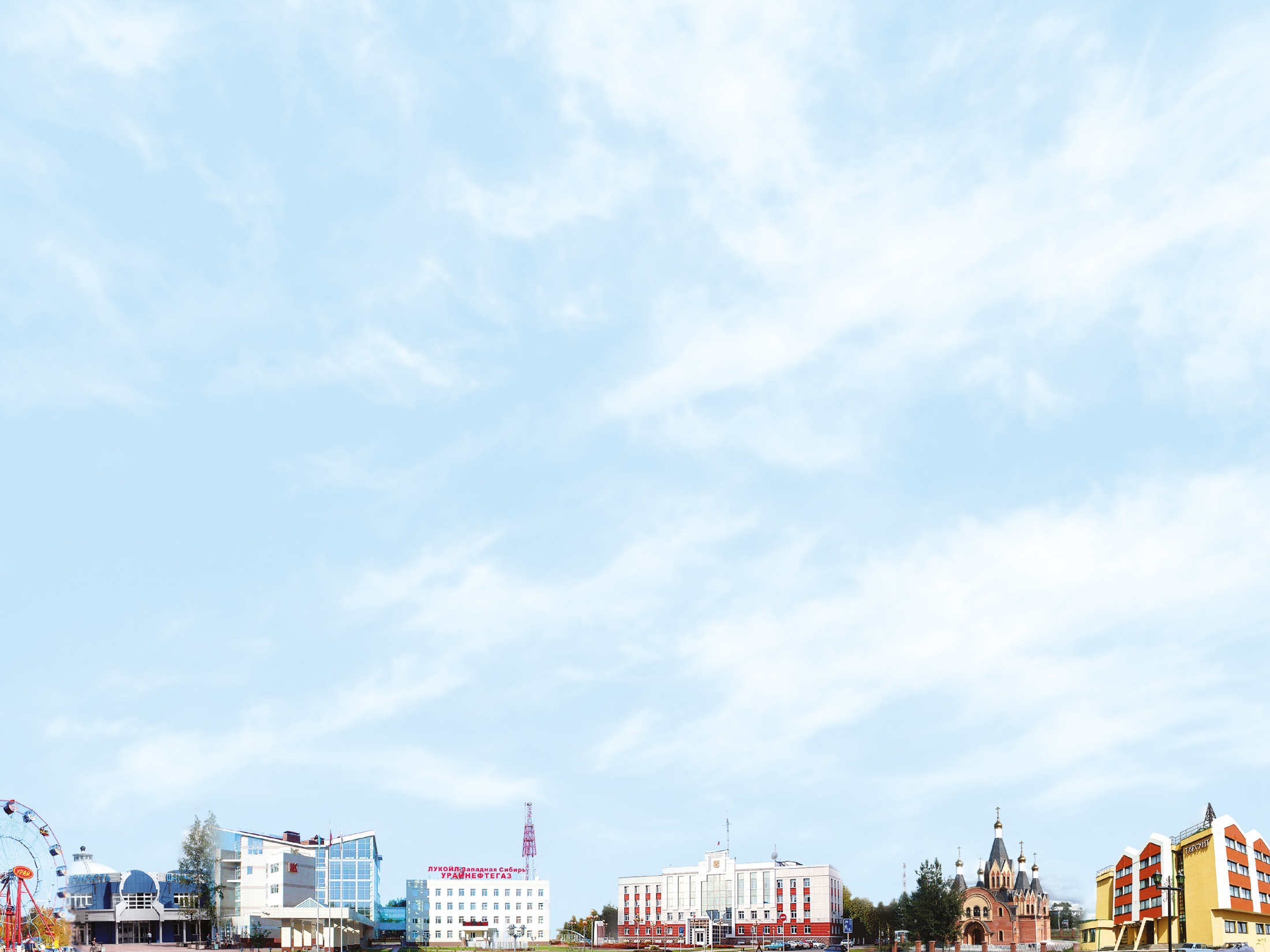 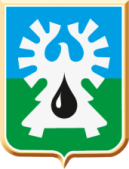 Целевые показатели муниципальной программы «Развитие физической культуры, спорта и туризма в городе Урай» на 2019-2030 годы
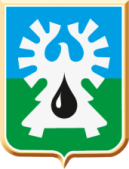 Муниципальная программа «Культура города Урай» на 2017-2021 годы»
2019 г.(план)
Ответственный исполнитель программы – Управление по культуре и социальным вопросам администрации города Урай
241 966,3 тыс.рублей
Целью муниципальной программы является 
укрепление единого культурного пространства, создание комфортных условий и равных возможностей доступа населения к культурным ценностям, цифровым ресурсам,  самореализации и раскрытия таланта каждого жителя города Урай
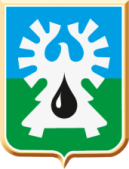 Целевые показатели муниципальной программы 
«Культура города Урай на 2017 - 2021 годы»
Предусмотрено участие в региональном проекте 
 «Культурная среда»

2021г. - 5 296,7 тыс.рублей
Муниципальная программа «Поддержка социально ориентированных некоммерческих  организаций в городе Урай» на 2018 - 2030 годы
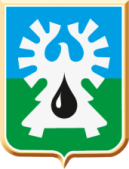 2019 г.(план)
Ответственный исполнитель программы – Управление по культуре и социальным вопросам администрации города Урай
15 512,3 тыс.рублей
Целью муниципальной программы является 
создание условий для участия некоммерческих организаций в предоставлении гражданам
услуг (работ) в социальной сфере
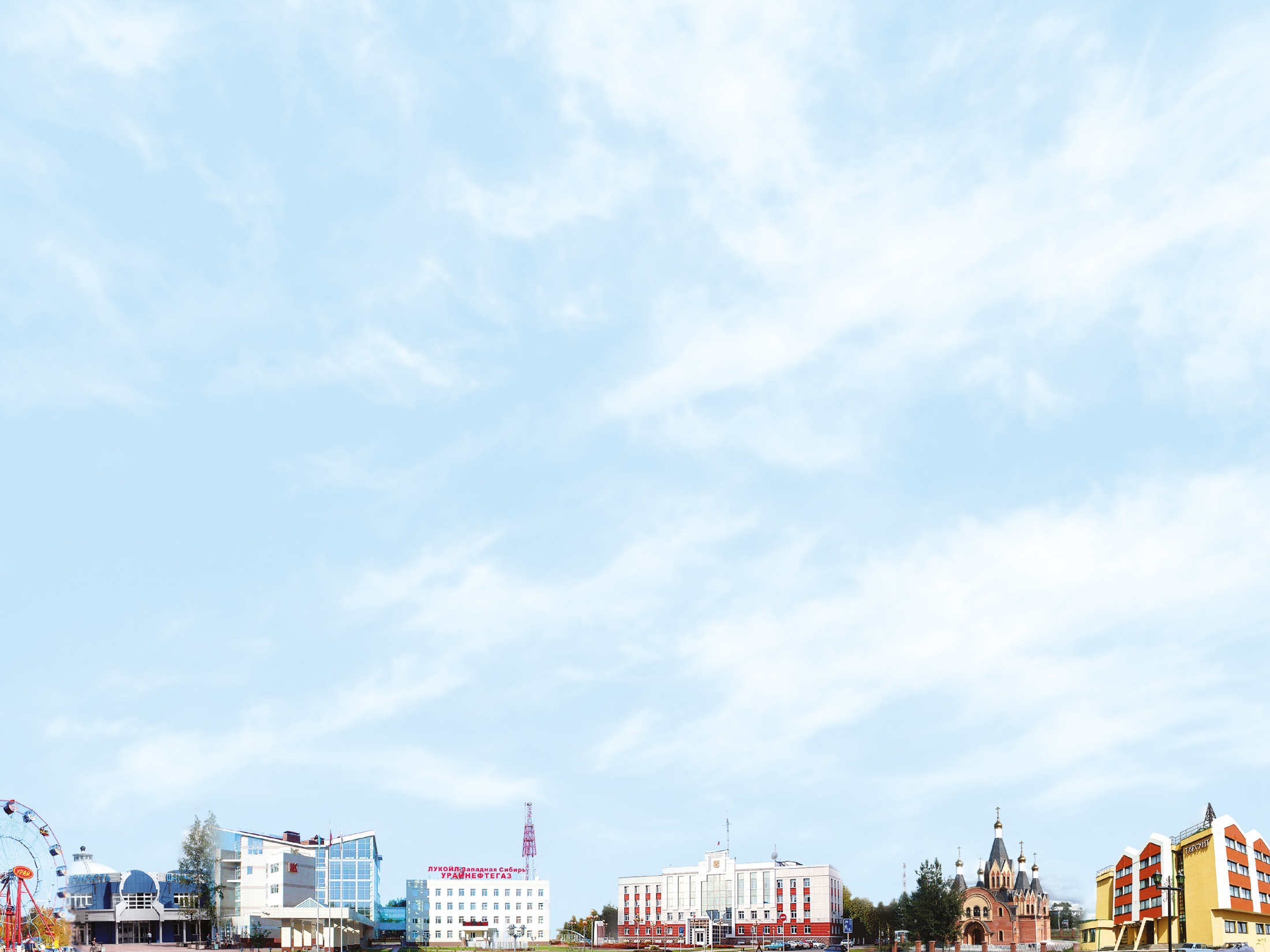 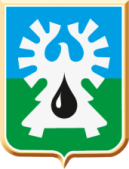 Целевые показатели муниципальной программы «Поддержка социально
ориентированных некоммерческих организаций в городе Урай» на 2018-2030 годы
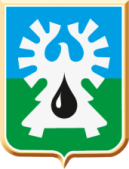 Муниципальная программа «Улучшение жилищных условий жителей, проживающих на территории муниципального образования город Урай» 
на 2019-2030 годы
2019 г. (план)
76 108,7 тыс.рублей
Ответственный исполнитель программы – Управление по учёту и распределению муниципального жилого фонда администрации города Урай
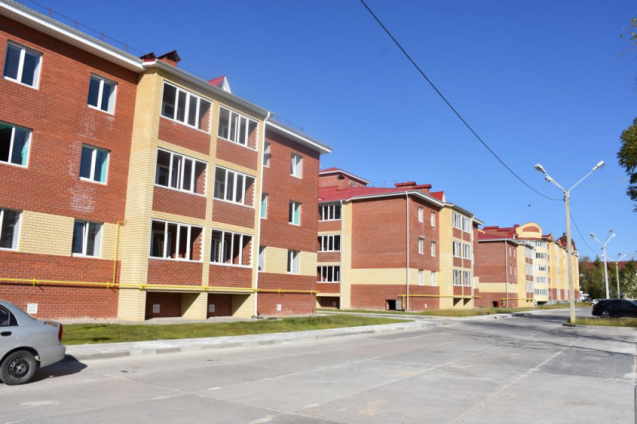 Целью муниципальной программы является создание условий, способствующих улучшению жилищных условий и качества жилищного обеспечения жителей, проживающих на территории муниципального образования город Урай
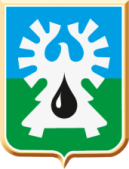 Расходы бюджета городского округа город Урай на социальную поддержку в 2020-2022 годах, тыс.рублей
21 чел.
19 чел.
20 чел.
18-20 чел.
13-15 чел.
13-15 чел.
5 чел.
5 чел.
5 чел.
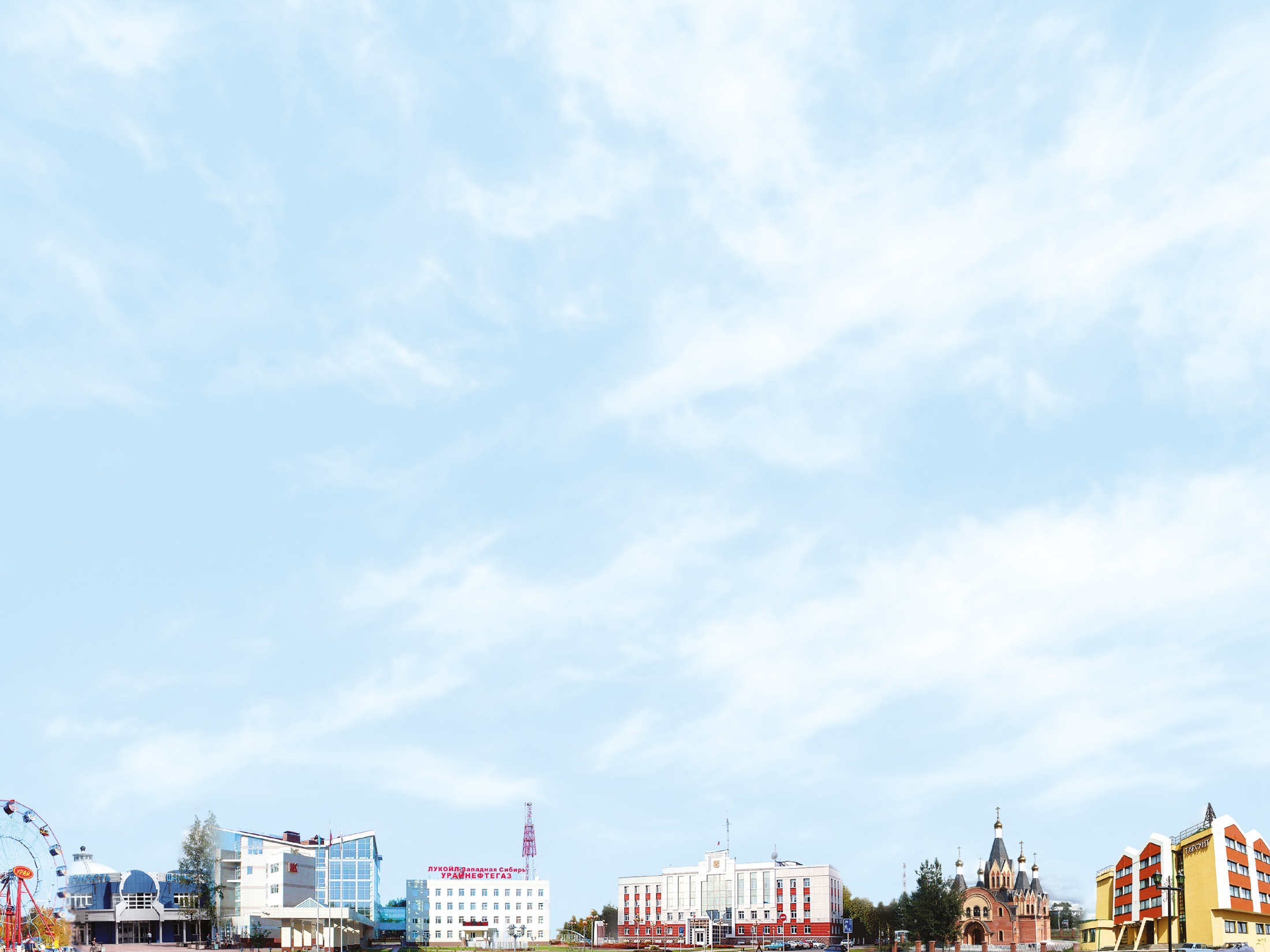 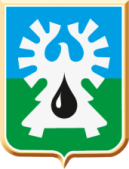 Целевые показатели муниципальной программы «Улучшение жилищных
условий жителей, проживающих на территории муниципального образования
город  Урай» на 2019-2030 годы
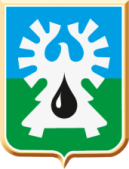 Муниципальная программа «Капитальный ремонт и реконструкция систем коммунальной инфраструктуры города Урай на 2014-2020 годы»
Ответственный исполнитель программы – Муниципальное казенное учреждение  «Управление жилищно-коммунального хозяйства города Урай»
Целями муниципальной программы являются: 
 повышение надежности функционирования систем жизнеобеспечения населения;
 предотвращение ситуаций, которые могут привести к нарушению функционирования систем жизнеобеспечения населения;
 снижение энергозатрат, повышение энергоэффективности систем жизнеобеспечения
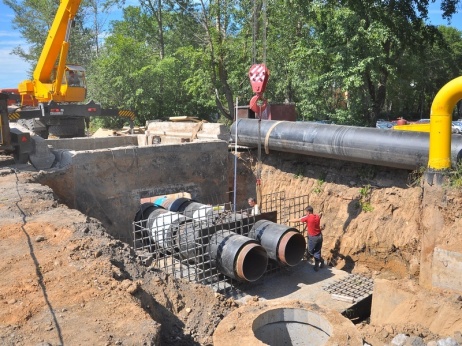 Мероприятия программы:
 капитальный ремонт, реконструкция и строительство объектов коммунальной инфраструктуры города;
 субсидии на реконструкцию, расширение, модернизацию, строительство и капитальный ремонт объектов коммунального комплекса (подготовка инженерных сетей к ОЗП)
Целевые показатели муниципальной программы «Капитальный ремонт и реконструкция систем коммунальной инфраструктуры города Урай на 2014-2020 годы»
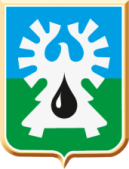 2022 г. (план)
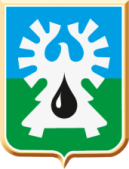 Муниципальная программа «Защита населения и территории от чрезвычайных ситуаций, совершенствование гражданской обороны и обеспечение первичных мер пожарной безопасности» на 2019-2030 годы
25 956,0 тыс.рублей
Ответственный исполнитель программы – Отдел гражданской защиты населения администрации города Урай
Целями муниципальной программы являются: 
повышение безопасности населения и территории города Урай в особый период и в случаях чрезвычайных ситуаций; повышение уровня пожарной безопасности на территории города Урай
Подпрограмма 1 «Обеспечение защиты населения и территории муниципального образования город Урай от чрезвычайных ситуаций» 
Подпрограмма 2  «Укрепления пожарной безопасности в городе Урай» (проведение мероприятий по пожарной безопасности у населения, обслуживание систем пожарной автоматики в зданиях и помещениях администрации города, устройство и содержание минерализованных полос)
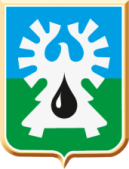 Муниципальная программа «Охрана окружающей среды в границах города Урай» на 2017-2020 годы
Ответственный исполнитель программы – Муниципальное казенное учреждение  «Управление градостроительства, землепользования и природопользования города Урай»
Целями муниципальной программы являются: 
 обеспечение права жителей города Урай на благоприятную окружающую среду;
 обеспечение исполнения требований законодательства в области охраны окружающей среды, лесного законодательства; 
 формирование знаний населения города Урай в области охраны окружающей среды
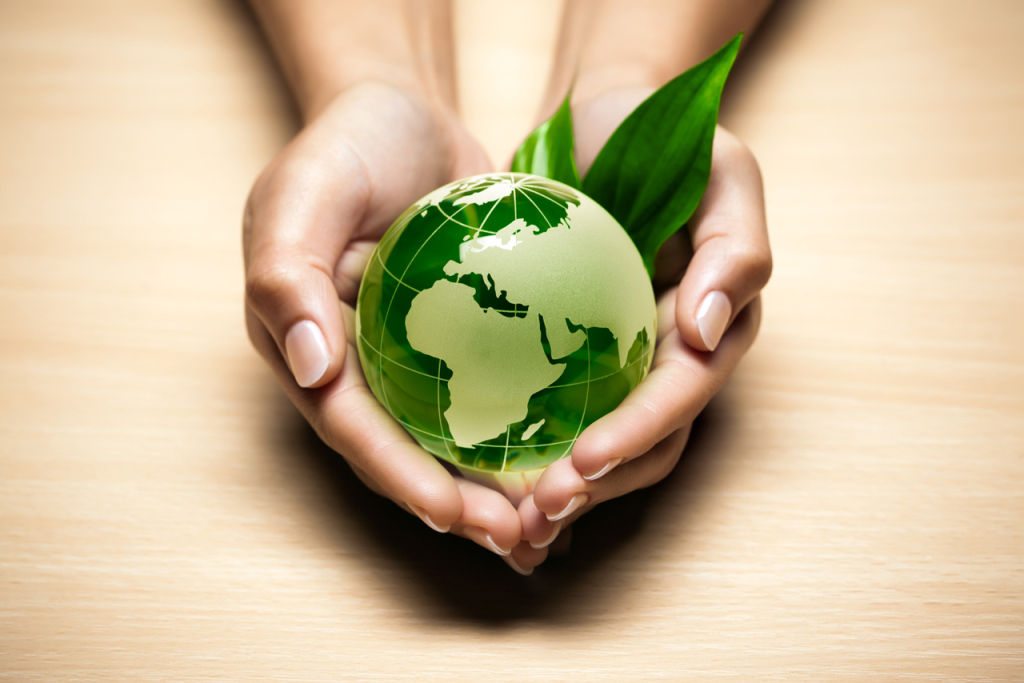 Мероприятия программы:
cанитарная очистка и ликвидация несанкционированных
свалок на территории города (650 куб.м.)
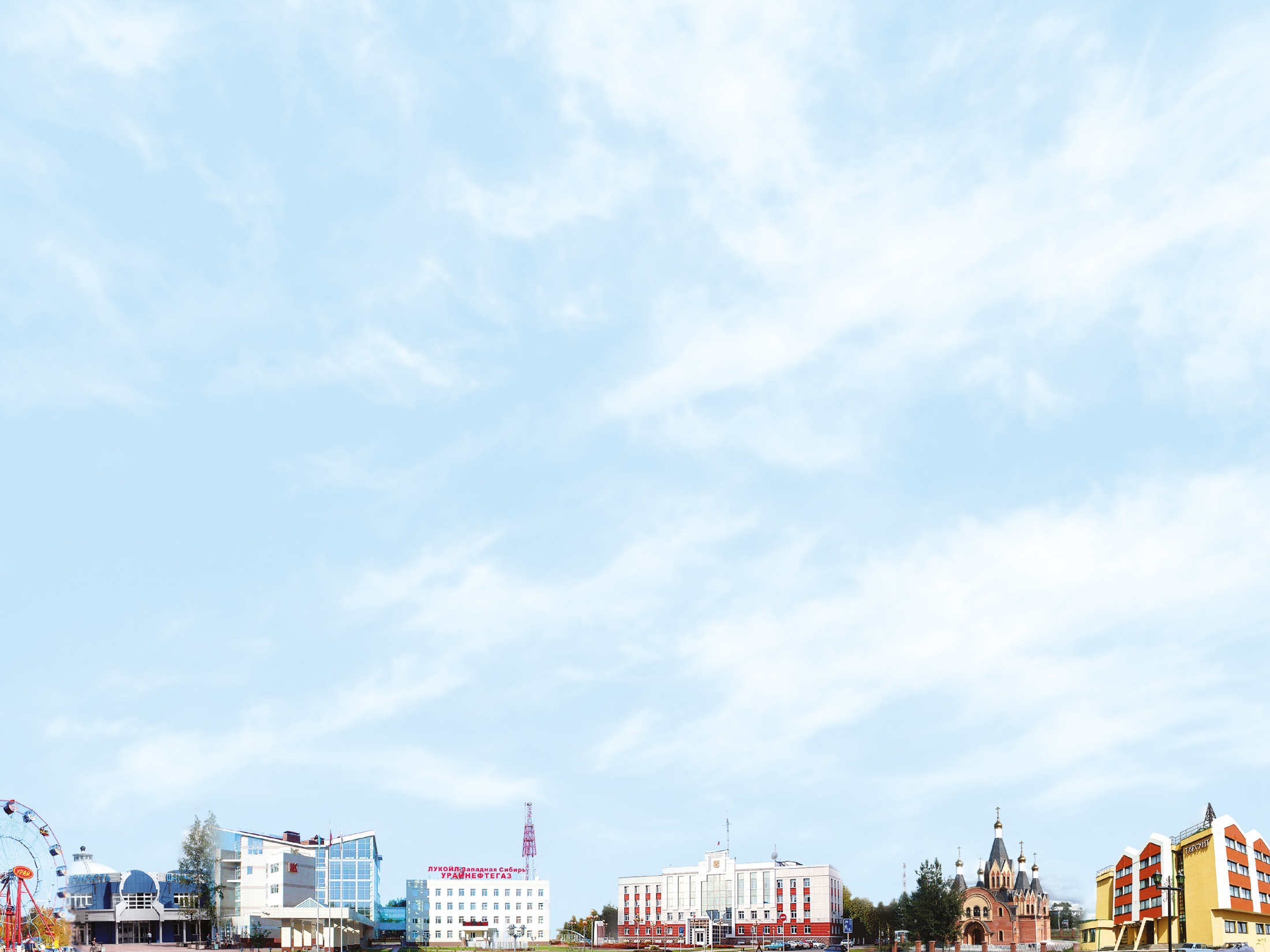 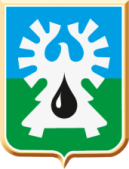 Целевые показатели муниципальной программы «Охрана окружающей среды в границах города Урай» на 2017-2020 годы
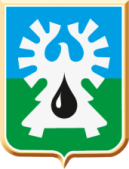 Муниципальная программа «Развитие транспортной системы города Урай» на 2016-2020 годы
Ответственный исполнитель программы – Отдел дорожного хозяйства и транспорта администрации города Урай
Целями муниципальной программы являются: 
 совершенствование сети автомобильных дорог общего пользования местного значения, повышение пропускной способности транспортных потоков на улично-дорожной сети;
 обеспечение доступности и повышение качества транспортных услуг населению города Урай; повышение безопасности дорожного движения в городе Урай.
Подпрограмма 1 «Дорожное хозяйство» (ремонт автомобильной дороги по ул.Нефтяников, содержание объекта «Реконструкция объездной автомобильной дороги г.Урай») 
Подпрограмма 2 «Транспорт» (организация транспортного обслуживания населения и юридических лиц при переправлении через грузовую и пассажирскую переправы, организованные через реку Конда в летний и зимний периоды, организация транспортного обслуживания населения на городских и дачных (сезонных) автобусных маршрутах)
Подпрограмма 3 «Формирование законопослушного поведения участников дорожного движения» (приобретение и установка работающих в автоматическом режиме специальных технических средств, имеющих функции фото- и киносъемки, видеозаписи для фиксации нарушений правил дорожного движения, а также обработка и рассылка постановлений органов государственного контроля (надзора), поставка и обслуживание системы видеонаблюдения "БДД«)
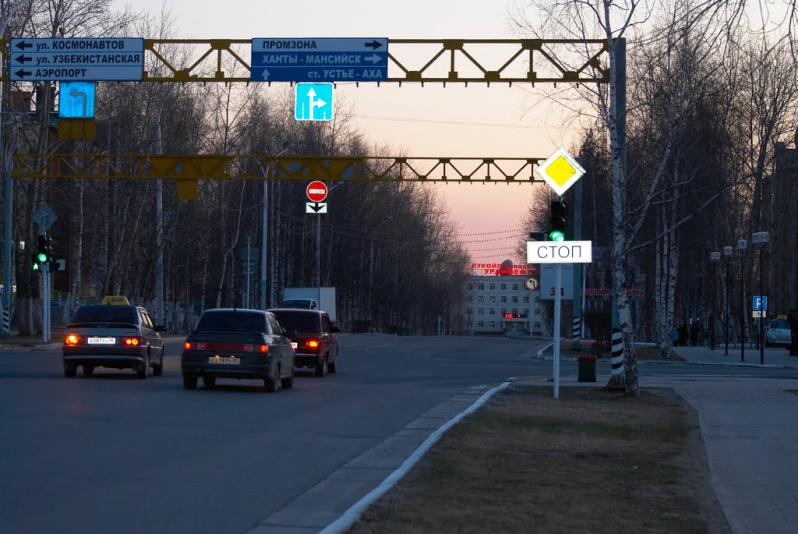 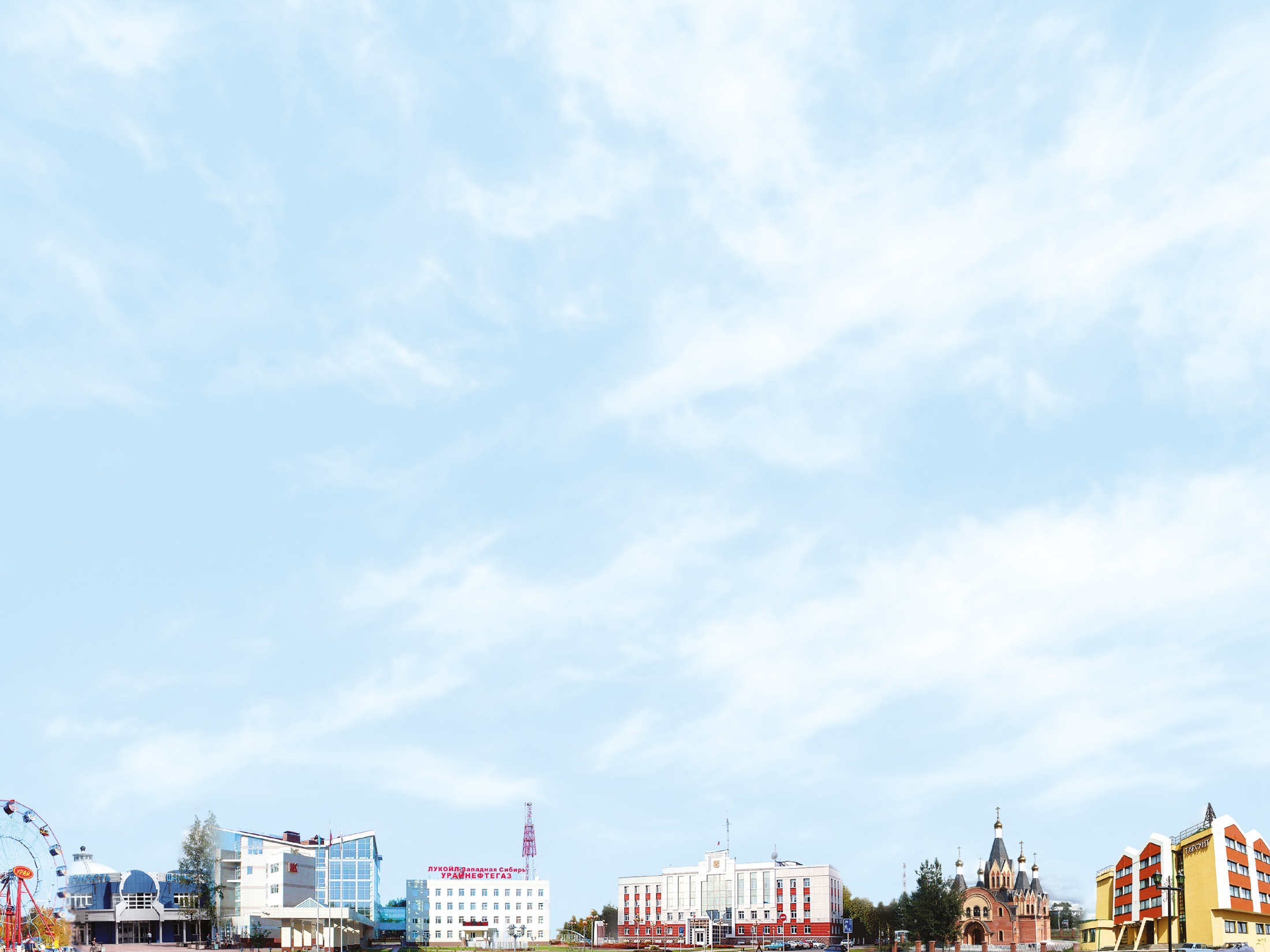 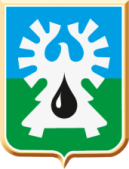 Целевые показатели муниципальной программы «Развитие транспортной системы города Урай» на 2016-2020 годы
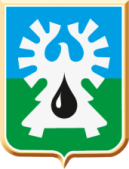 Муниципальная программа «Профилактика правонарушений на территории города Урай» на 2018-2030 годы
Ответственный исполнитель программы – Отдел гражданской защиты населения администрации города Урай
Целями муниципальной программы являются: 
 обеспечение общественной безопасности, правопорядка и привлечение общественности к осуществлению мероприятий по профилактике правонарушений;
совершенствование системы профилактики немедицинского потребления наркотиков; 
профилактика терроризма на территории муниципального образования город Урай;
профилактика экстремизма на территории муниципального образования город Урай; 
укрепление единства народов Российской Федерации, проживающих на территории муниципального образования город Урай.
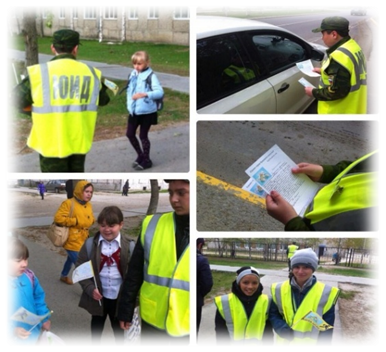 2019 г. (план)
12 954,2 тыс.рублей
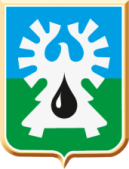 Подпрограмма  1 «Профилактика правонарушений» (профилактические мероприятия для несовершеннолетних, субсидии на обеспечение функционирования и развития систем видеонаблюдения в сфере общественного порядка, субсидии на создание условий для деятельности народных дружин)
Подпрограмма  2 «Профилактика незаконного оборота и потребления наркотических средств и психотропных веществ» (проведение профилактических мероприятий, изготовление и распространение средств наглядной и печатной агитации, направленных на профилактику наркомании и пропаганду здорового образа жизни)
Подпрограмма 3 «Участие в профилактике терроризма, а также минимизации и (или) ликвидации последствий проявлений терроризма»
Подпрограмма 4 «Участие в профилактике экстремизма, а также минимизации и (или) ликвидации последствий проявлений экстремизма»
Подпрограмма 5 «Укрепление межнационального и межконфессионального согласия, поддержка и развитие языков и культуры народов Российской Федерации, проживающих на территории города Урай, обеспечение социальной и культурной адаптации мигрантов, профилактика межнациональных (межэтнических), межконфессиональных конфликтов»
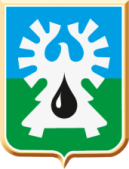 Целевые показатели муниципальной программы «Профилактика правонарушений на территории города Урай» на 2018-2030 годы
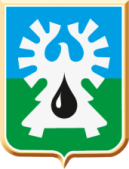 Муниципальная программа «Развитие малого и среднего предпринимательства, потребительского рынка и сельскохозяйственных товаропроизводителей города Урай» на 2016-2020 годы
Ответственный исполнитель программы – Отдел содействия малому и среднему предпринимательству администрации города Урай
Целями муниципальной программы являются: 
 создание условий для устойчивого развития малого и среднего предпринимательства на территории города Урай;
 создание условий для развития потребительского рынка, расширения предложений товаров и услуг на территории города Урай;
 создание условий для устойчивого развития агропромышленного комплекса и повышение конкурентоспособности сельскохозяйственной продукции, произведенной на территории города Урай
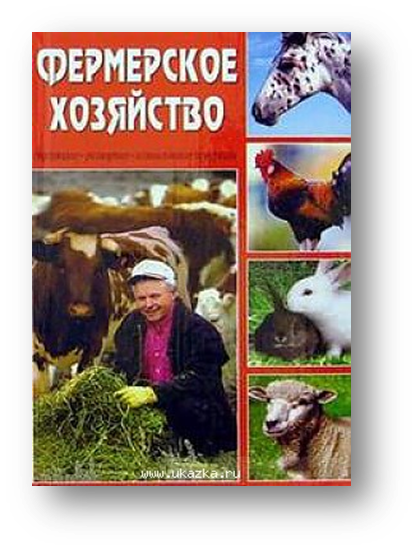 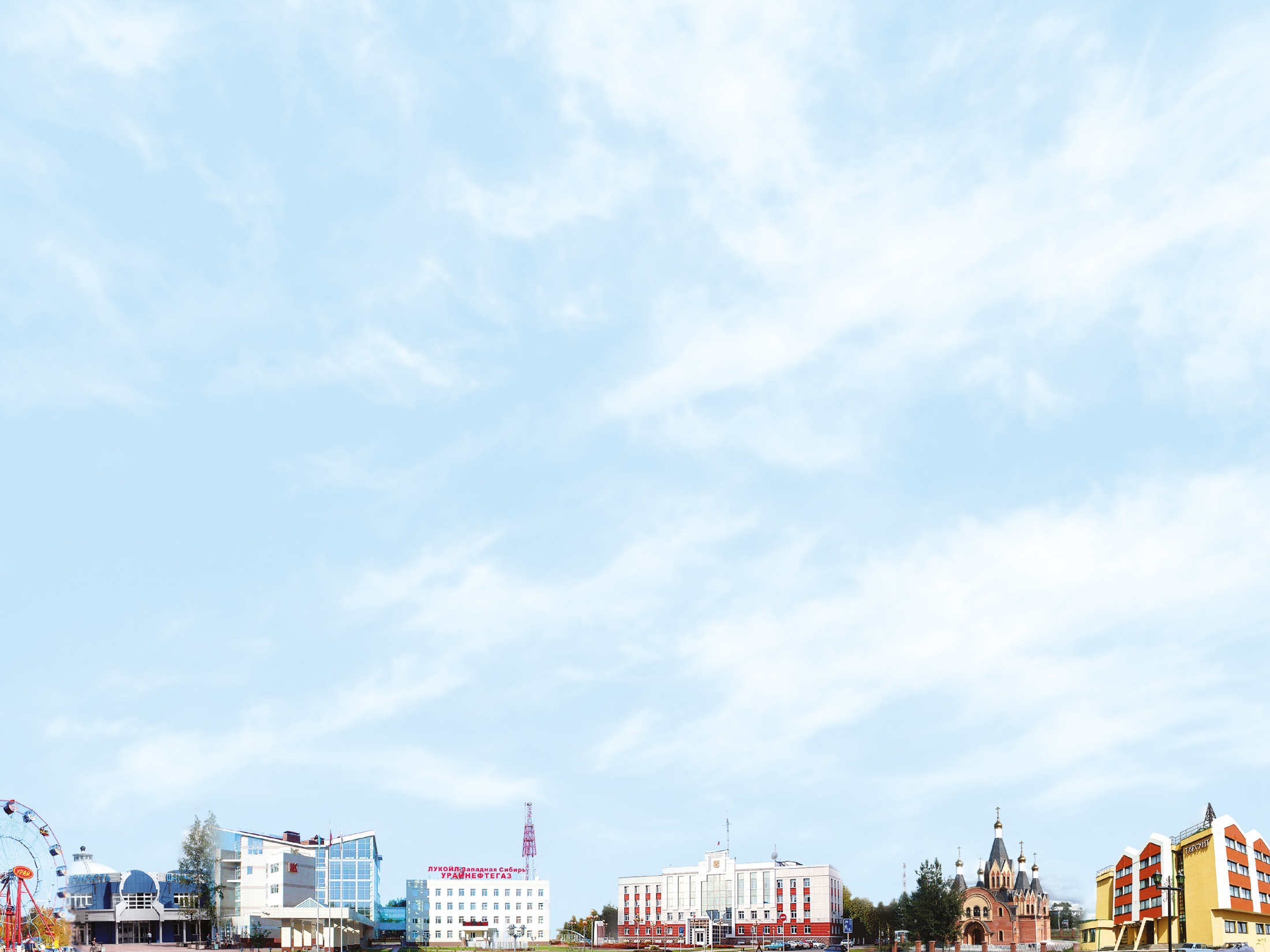 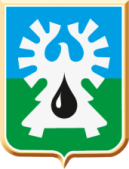 Целевые показатели муниципальной программы «Развитие малого и среднего предпринимательства, потребительского рынка и сельскохозяйственных товаропроизводителей города Урай» на 2016-2020 годы
Предусмотрено участие в региональных проектах
Расширение доступа субъектов малого и среднего предпринимательства к финансовым ресурсам, в том числе к льготному финансированию – 4 350,2 тыс.руб.
 Популяризация предпринимательства - 660,8 тыс.руб.
2022 г. (план)
18 197,1 тыс.рублей
Муниципальная программа «Информационное общество - Урай» 
на 2019-2030 годы
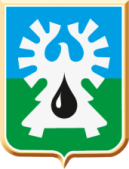 Ответственный исполнитель программы – Управление по информационным технологиям и связи администрации города Урай
Целями муниципальной программы являются: 
 формирование информационного пространства на основе использования информационных и телекоммуникационных технологий для повышения качества жизни граждан, улучшения условий деятельности организаций города Урай и обеспечения условий для реализации эффективной системы управления в органах местного самоуправления города
Мероприятия программы:
Развитие информационных систем, инфраструктуры информационного общества и цифровой экономики на территории  муниципального образования города Урай;
Формирование муниципальной телекоммуникационной инфраструктуры и развитие сервисов на ее основе; 
Обеспечение информационной безопасности в администрации, органах администрации, муниципальных казенных, бюджетных и автономных учреждениях города Урай;
Информирование населения через средства массовой информации;
Обеспечение деятельности муниципального бюджетного учреждения газета «Знамя»
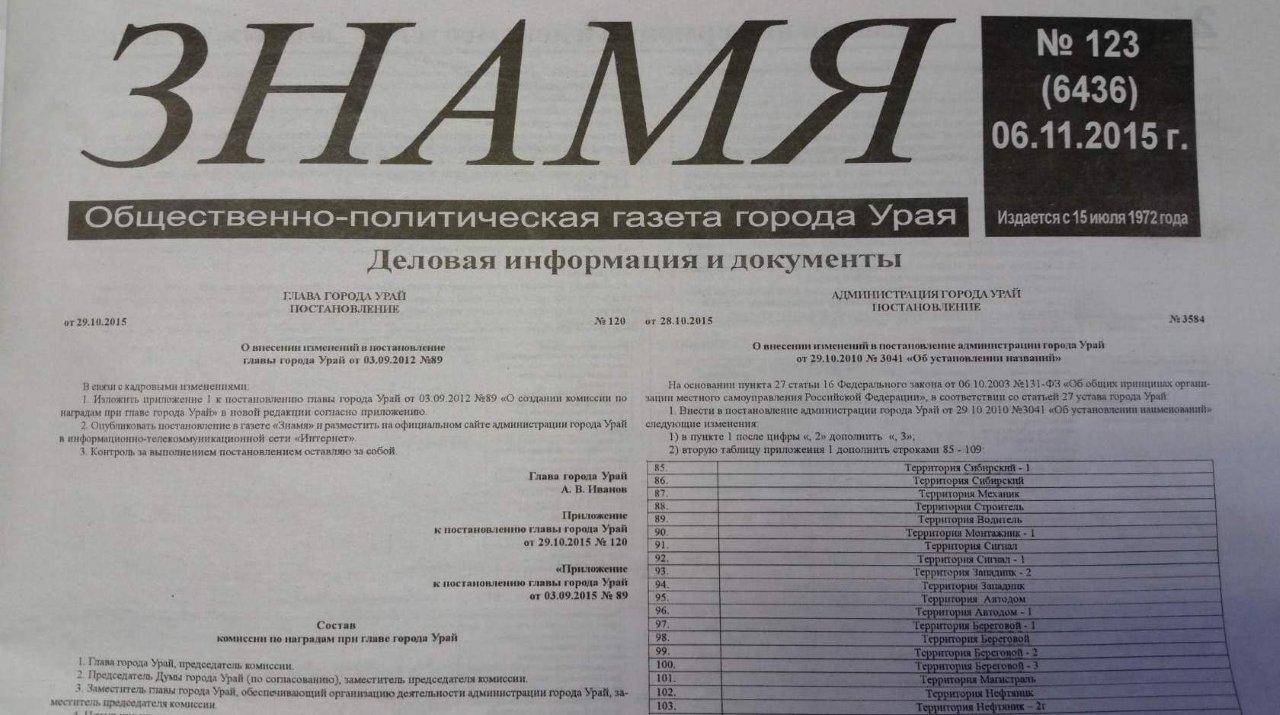 Целевые показатели муниципальной программы «Информационное общество - Урай» на 2019-2030 годы
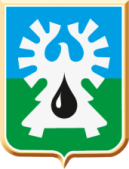 2022 г. (план)
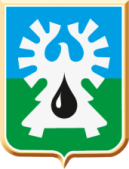 18 197,1 тыс.рублей
Муниципальная программа «Формирование современной городской среды муниципального образования город Урай» на 2018-2022 годы»
Ответственный исполнитель программы – Муниципальное казенное учреждение  «Управление градостроительства, землепользования и природопользования города Урай»
Целью муниципальной программы является
повышение качества и комфорта городской среды на территории 
муниципального образования город Урай
Мероприятия программы:
«Региональный проект «Формирование комфортной городской среды» (благоустроительные работы: территории мкр.1 вдоль ул.Ленина "Бульвар Содружества" (ПИР и СМР), размещение тематических площадок с круглогодичным использованием (площадка культурных новостей, открытая библиотека «Изба - читальня», площадка сезонной торговли, летнее кафе «На хвосте», детская площадка «Ловчие ямы», тематическая  площадка), общая площадь благоустройства - 16 тыс.кв.м;  территории набережной р.Конда имени Александра Петрова - 1 этап.1 очередь. Участок от музыкальной школы до Детского сада №21 мкр.3)
«Благоустройство территорий муниципального образования» (обслуживание снежных городков, монтаж и демонтаж новогодней иллюминации)
«Проведение конкурсов по благоустройству территорий города Урай, участие в конкурсах» (разработку дизайн-проекта по благоустройству общественных территорий города, изготовление дипломов для награждения победителей)
Предусмотрено участие в региональном проекте 
 «Формирование комфортной городской среды»

2020г.- 17 572,3 тыс.рублей
2021г.- 17 572,3 тыс.рублей
2022г.- 18 197,1 тыс.рублей
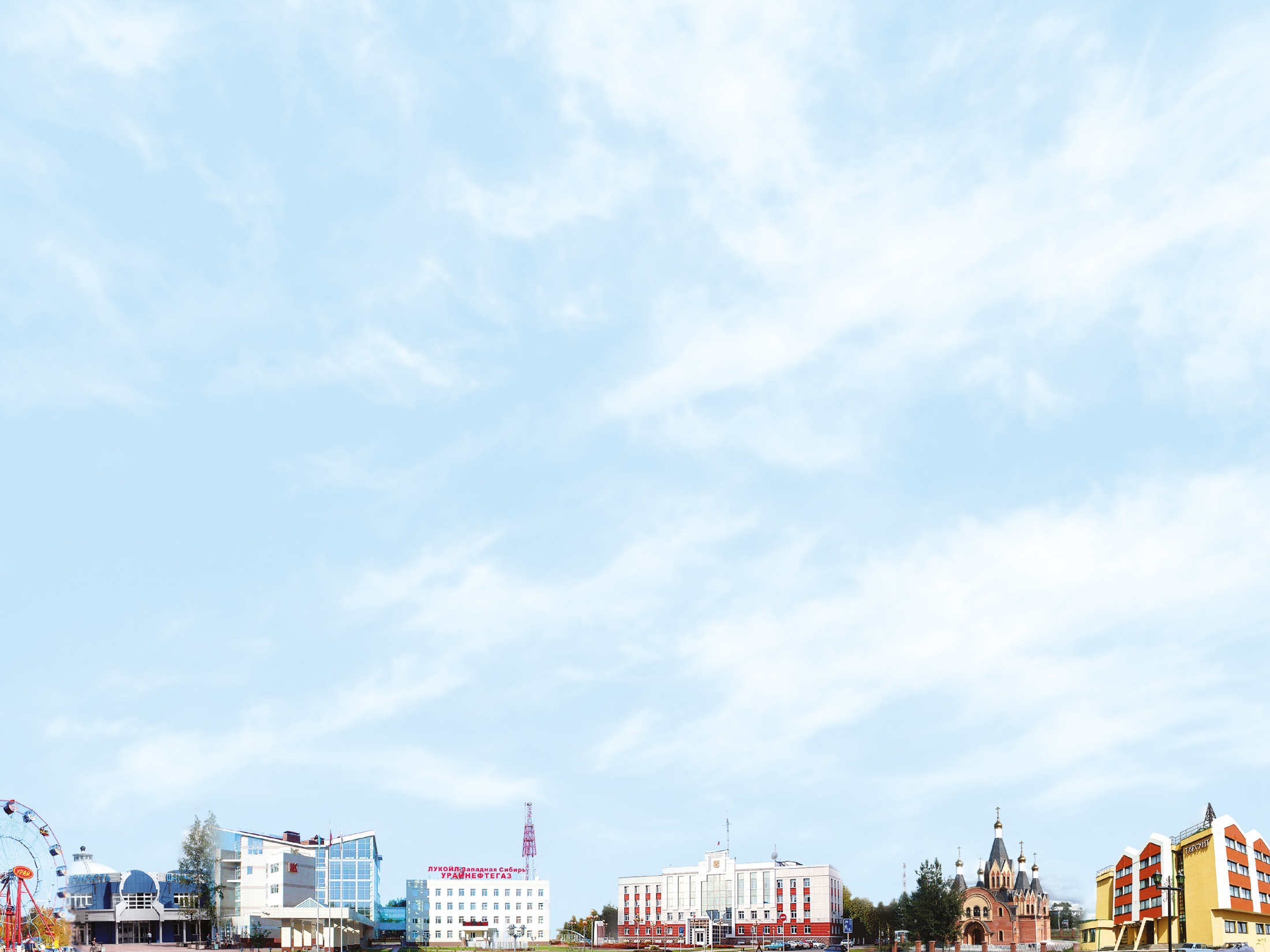 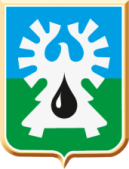 Целевые показатели муниципальной программы «Формирование современной городской среды муниципального образования город Урай» на 2018-2022 годы
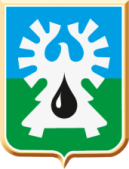 Муниципальная программа «Обеспечение градостроительной деятельности на территории города Урай» на  2018-2030 годы
2022 г. (план)
Ответственный исполнитель муниципальной программы – Муниципальное казенное учреждение «Управление  градостроительства, землепользования и природопользования города Урай»
61 020,1 тыс.рублей
Целями муниципальной программы являются:
создание условий для устойчивого развития территорий города, рационального использования природных ресурсов на основе документов градорегулирования, способствующих дальнейшему развитию жилищной, инженерной, транспортной и социальной инфраструктур города, с учетом интересов граждан, организаций и предпринимателей по созданию благоприятных условий жизнедеятельности; вовлечение в оборот земель, находящихся в муниципальной собственности; 
мониторинг и обновление электронной базы градостроительных данных, обеспечение информационного и электронного взаимодействия
Мероприятия программы:
«Мероприятия по подготовке документов градорегулирования»
«Обеспечение МКУ «УГЗиП г.Урай» реализации функций и полномочий администрации города Урай в сфере градостроительства»
«Обеспечение реализации МКУ «УКС г.Урай» функций и полномочий администрации города Урай в сфере капитального строительства»
«Работы и мероприятия по землеустройству, подготовке и предоставлению земельных участков» 
«Системно-аналитическое и программное сопровождение информационной системы обеспечения градостроительной деятельности»
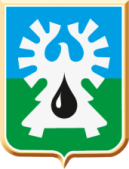 Целевые показатели муниципальной программы «Обеспечение градостроительной деятельности на территории города Урай» на  2018-2030 годы
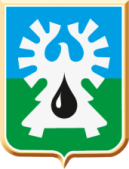 Муниципальная программа «Создание условий для эффективного и ответственного управления муниципальными финансами, повышения устойчивости местного бюджета городского округа г.Урай. Управление муниципальными финансами в городском округе г.Урай» на период до 2020 года
Ответственный исполнитель программы – Комитет по финансам администрации города Урай
Целью муниципальной программы является 
повышение эффективности бюджетных расходов в долгосрочной перспективе. Обеспечение условий для устойчивого исполнения расходных обязательств муниципального образования и повышения качества управления муниципальными финансами
Подпрограмма 1 «Организация бюджетного процесса в муниципальном образовании» (обеспечение функций органов местного самоуправления в сфере управления финансами)
Подпрограмма 2 «Обеспечение сбалансированности и устойчивости местного бюджета» (разработка рекомендаций и мероприятий, направленных на пополнение доходной части бюджета города за счет налоговых и неналоговых поступлений, соблюдение норм статьи 81 БК РФ при планировании размера резервного фонда администрации города Урай, норм статьи 184.1 БК РФ при определении объема условно утверждаемых (утвержденных) расходов на первый и второй годы планового периода)
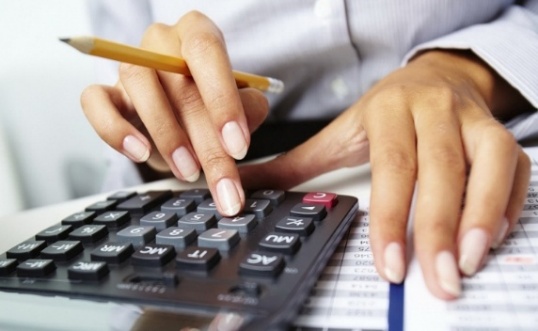 Целевые показатели муниципальной программы «Создание условий для эффективного и ответственного управления муниципальными финансами, повышения устойчивости местного бюджета городского округа г.Урай. Управление муниципальными финансами в городском округе г.Урай» на период до 2020 года
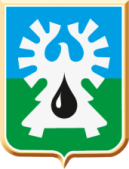 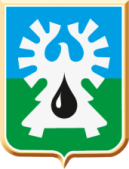 Муниципальная программа «Совершенствование и развитие муниципального управления в городе Урай» на 2018-2030 годы
2022 г. (план)
447 381,0 тыс.рублей
Ответственные исполнители муниципальной программы – Отдел по учету и отчетности администрации  города Урай, Сводно-аналитический отдел администрации города Урай
Целями муниципальной программы являются:
 совершенствование муниципального управления, повышение его эффективности;
 совершенствование организации муниципальной службы,  повышение ее эффективности;
 повышение эффективности исполнения должностными лицами органов местного самоуправления города Урай своих должностных обязанностей по реализации прав и законных интересов жителей в муниципальном образовании городской округ город Урай
Подпрограмма  1 «Создание условий для совершенствования системы муниципального управления» (реализация переданных полномочий в виде субвенций из бюджета АО, расходы на обеспечение функций органов местного самоуправления,  обеспечение деятельности МКУ "Управление материально-технического обеспечения города Урай», выплата муниципальной пенсии, реализация мероприятий по содействию трудоустройству граждан)
Подпрограмма  2 «Предоставление государственных и муниципальных услуг» (обеспечение деятельности (оказание услуг) МАУ «МФЦ»)
Подпрограмма  3 «Развитие муниципальной службы и резерва управленческих кадров» (организация повышения профессионального уровня муниципальных служащих органов местного самоуправления)
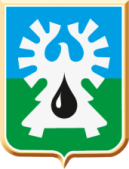 Целевые показатели муниципальной программы «Совершенствование и развитие муниципального управления в городе Урай» на 2018-2030 годы
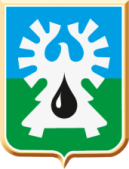 Муниципальная программа «Развитие жилищно-коммунального комплекса и повышение энергетической эффективности в городе Урай на 2019 - 2030 годы»
2022 г. (план)
Ответственный исполнитель муниципальной программы – Муниципальное казенное учреждение «Управление жилищно-коммунального хозяйства города Урай»
136 511,6 тыс.рублей
Целями муниципальной программы являются:
 формирование благоприятных и комфортных условий для проживания населения на территории города Урай;
 повышение надежности и качества предоставления жилищно-коммунальных услуг;
 повышение энергосбережения и энергетической эффективности
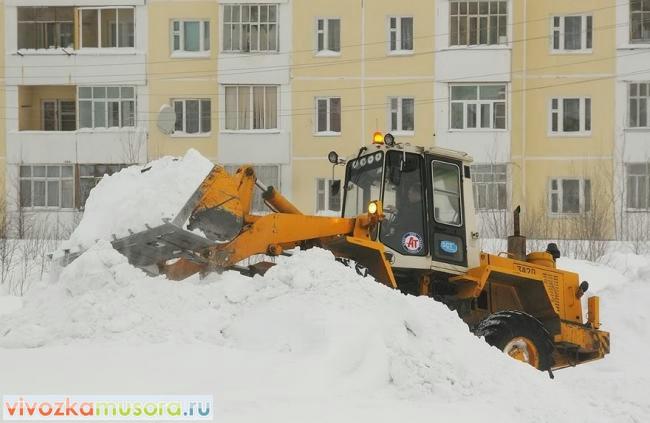 Подпрограмма 1 «Создание условий для обеспечения содержания объектов жилищно-коммунального комплекса города Урай» (содержание автомобильных дорог, мест массового отдыха населения, объектов благоустройства, уличное освещение, содержание МКУ "Управление жилищно-коммунального хозяйства г.Урай", капитальный ремонт МКД, субвенции на возмещение недополученных доходов организациям, осуществляющим реализацию сжиженного газа по социально ориентированным розничным ценам)
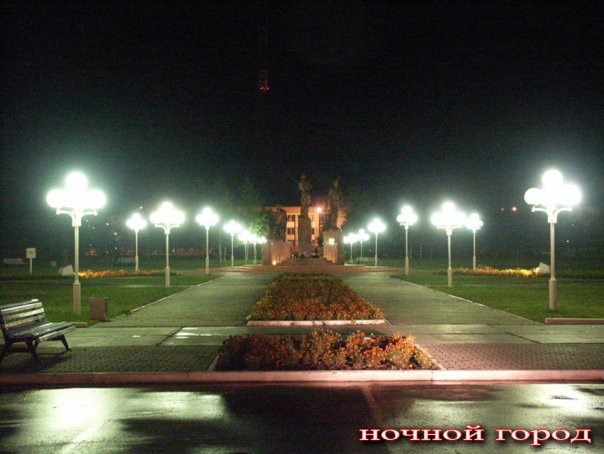 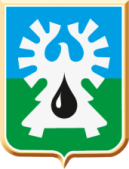 Целевые показатели муниципальной программы «Развитие жилищно-коммунального комплекса и повышение энергетической эффективности в городе Урайна 2019-2030 годы»
2020 г. (план)
Муниципальная программа «Проектирование и строительство инженерных сетей коммунальной инфраструктуры в городе Урай» на 2014-2020 годы
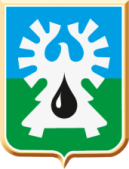 2 943,3 тыс.рублей
Ответственный исполнитель муниципальной программы – Муниципальное казенное учреждение «Управление капитального строительства города Урай»
Целью муниципальной программы является 
создание условий для увеличения объемов строительства объектов жилищного и социально-культурного назначения
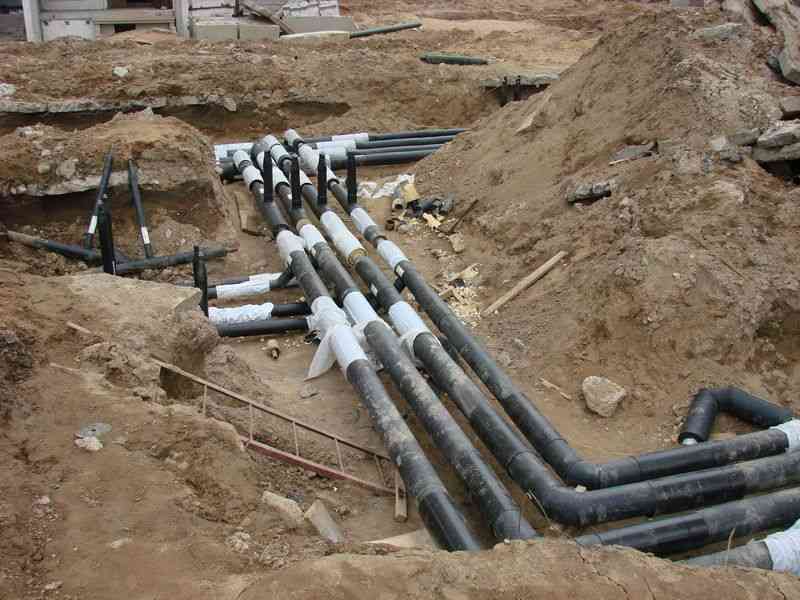 Мероприятия программы: 
Проектирование инженерных систем инженерной инфраструктуры в целях обеспечения инженерной подготовки земельных участков для жилищного строительства (выполнение проектно-сметной документации по объектам: «Наружные инженерные сети микрорайона 1 А, г. Урай к объекту "Средняя школа в мкр.1А на 528 мест" и «Малогабаритная автоматизированная котельная с наружными сетями в микрорайоне 1А, г.Урай»)
Целевые показатели муниципальной программы «Проектирование и строительство инженерных систем коммунальной инфраструктуры в городе Урай» на 2014-2020 годы»
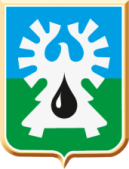 Муниципальный дорожный фонд
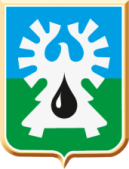 Бюджетные ассигнования будут направлены на ремонт и содержание автомобильных дорог
общего пользования и искусственных сооружений на них
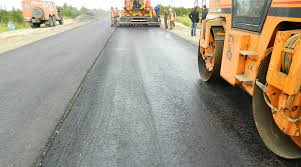 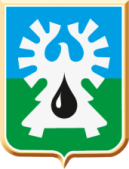 Источники формирования и направления расходования средств муниципального дорожного фонда города Урай на 2019 -2022 годов, тыс.рублей
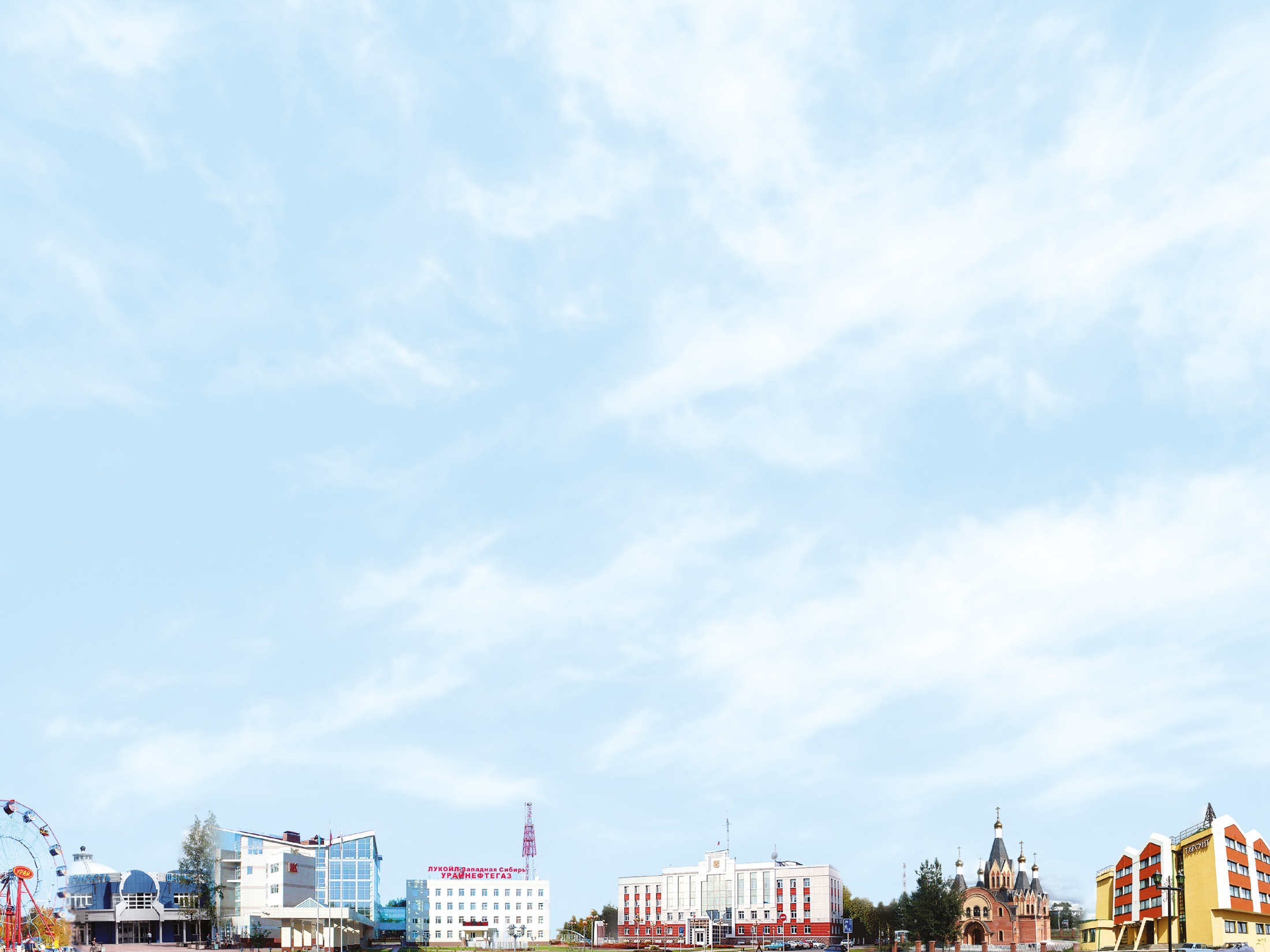 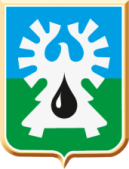 Средства на исполнение публичных нормативных обязательств за счет средств бюджета городского округа город Урай 
на 2020 год и на плановый период 2021 и 2022 годов, тыс.рублей
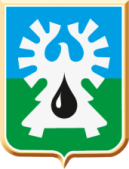 Объем муниципального долга на 2020-2022 годы, тыс.рублей
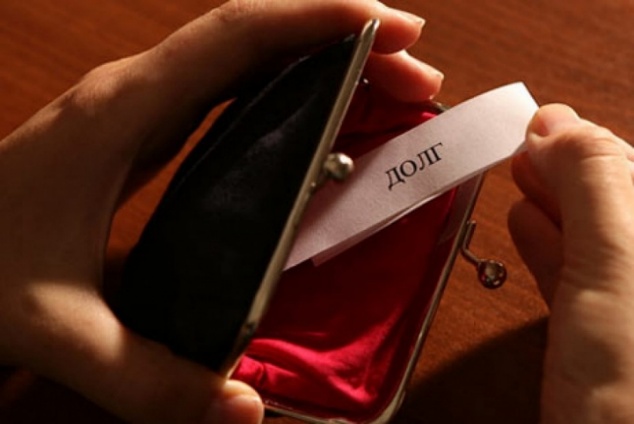 В сфере управления муниципальным долгом деятельность муниципалитета будет направлена на проведение взвешенной долговой политики, итогом реализации которой должно стать  отсутствие долговых обязательств муниципального образования на конец отчетного года
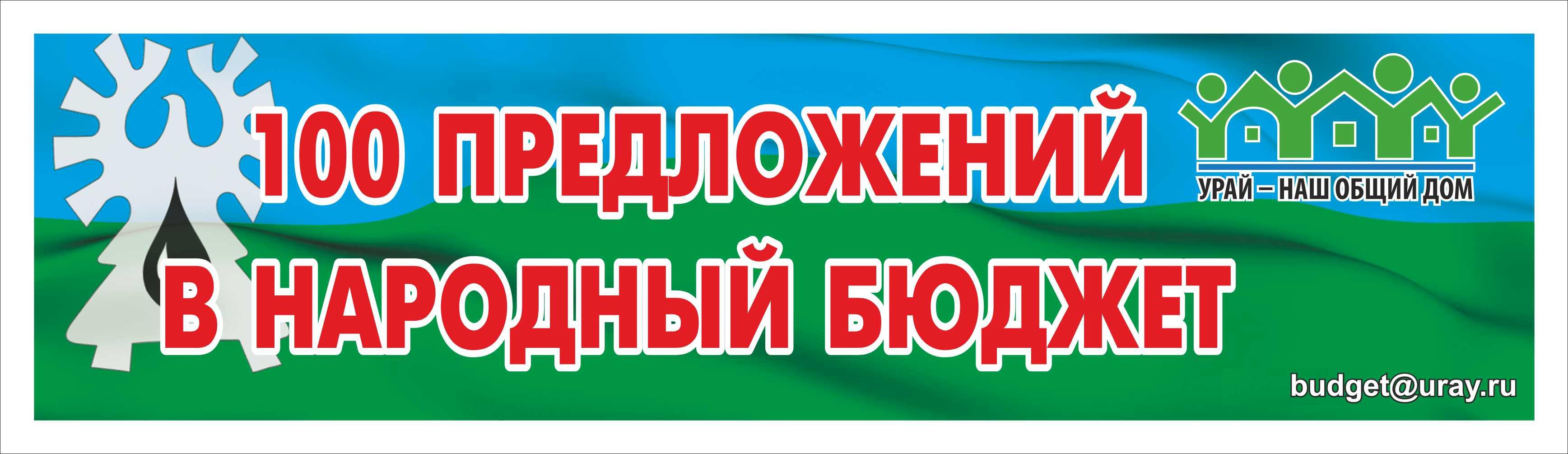 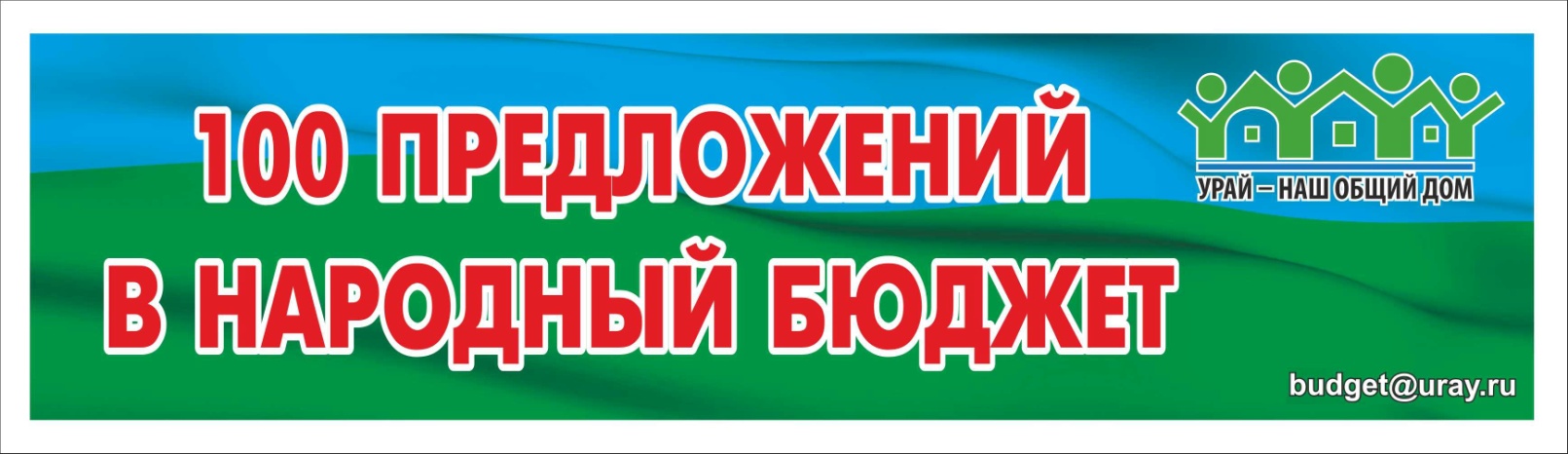 Итоги акции:«100 предложений в народный бюджет»
2019 год
Предложения в «Народный бюджет»(сравнение 2011 - 2019 годов, в абсолютных цифрах)
Приоритетные направления горожан.Предложения в расходную часть бюджета города Урай на 2020 год
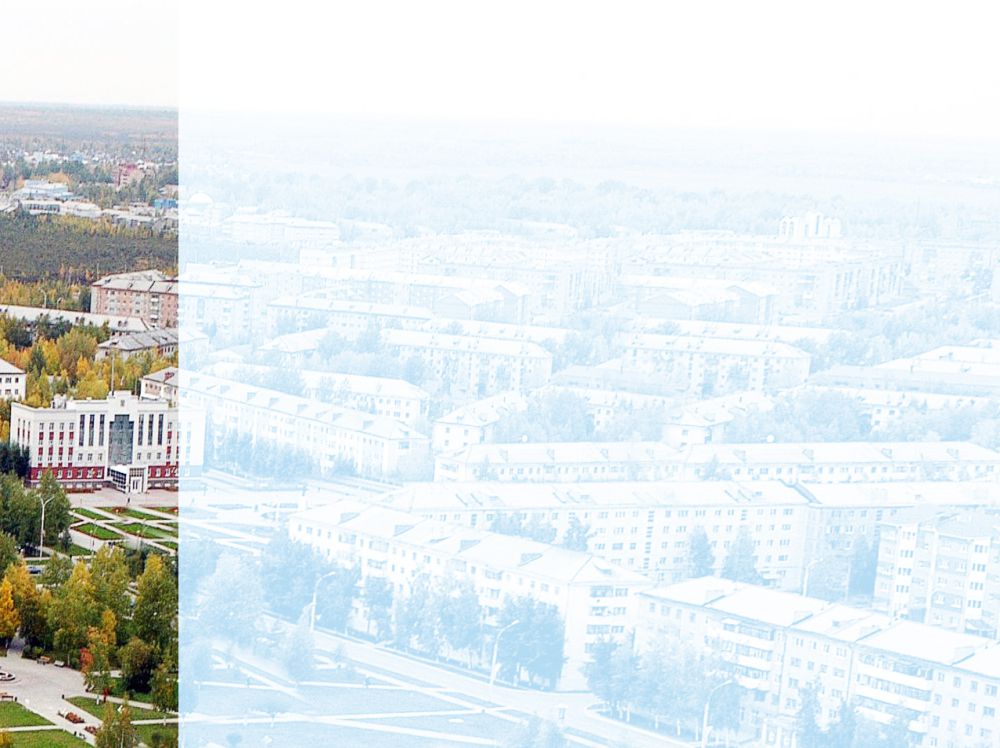 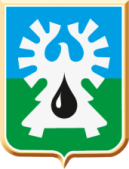 Контактная информация:
Комитет по финансам администрации города Урай
Адрес: микрорайон 2, дом 60, город Урай, Тюменская область, Ханты-Мансийский автономный округ – Югра, 628285
E-mail: comfin@uray.ru
Председатель комитета – 
Хусаинова Ирина Валериевна,
 тел.: (34676) 2-33-56


Начальник бюджетного управления –
Зорина Лариса Васильевна,
тел.: (34676) 2-05-82